Geologia do 
Dilúvio

EVIDÊNCIAS BÍBLICAS
2a PARTE
1
Versão 2
ESBOÇO – PARTES
1- INTRODUÇÃO

2 – EVIDÊNCIAS BÍBLICAS PARA UM DILÚVIO GLOBAL

3 - PROVAS NÃO BÍBLICAS PARA UM DILÚVIO GLOBAL 

4 - NATUREZA DO DILÚVIO		

5 - EVIDÊNCIAS NA COLUNA GEOLOGICA DO DILÚVIO

6 - EVIDÊNCIAS NAS ROCHAS DO DILÚVIO

7 - EVIDÊNCIAS NOS FOSSEIS DO DILÚVIO

8 – PROCESSOS GEOLÓGICOS

9 – EVENTOS PÓS-DILÚVIO
2
EVIDÊNCIAS BIBLICAS PARA UM DILÚVIO GLOBAL
3
Quatro Pontos de Vistas do Dilúvio
Catástrofe global real
Catástrofe local real
Dílúvio global pacífica real
Mito
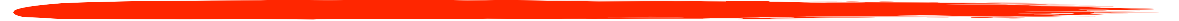 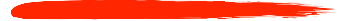 4
8 Razões Bíblicas Para Acreditar Num Dilúvio Universal
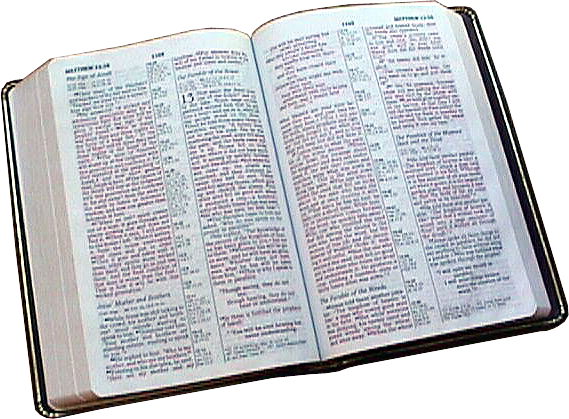 5
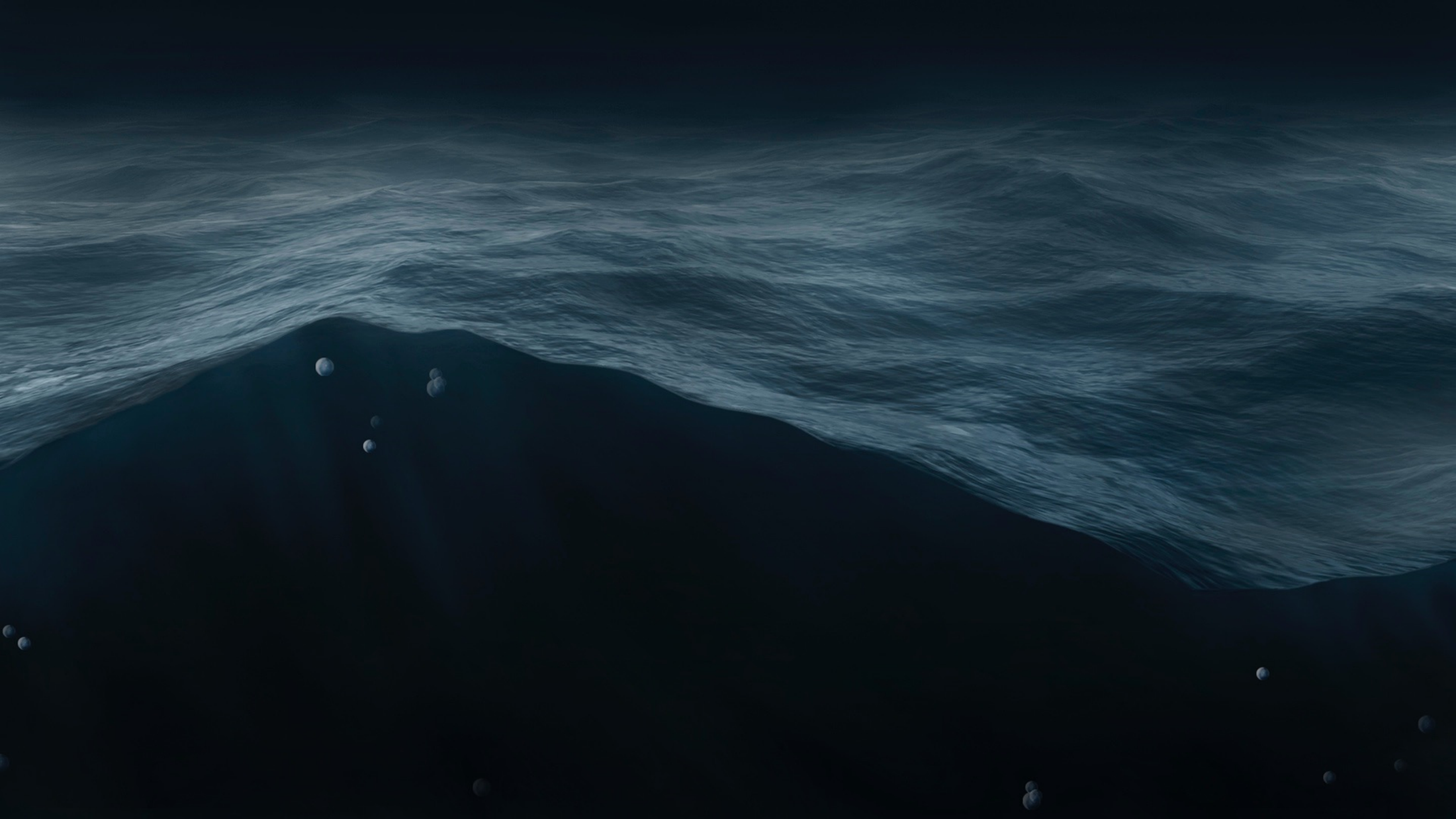 A DURAÇÃO do Dilúvio
6
8 Razões Bíblicas Para Acreditar Num Dilúvio Universal
A Duração do Dilúvio. Um ano e 11 dias.
Um ano e 11 dias para um dilúvio
 local?  
378 ÷ 30 = 12 (18) - 7
(O mês é calculado com 30 dias.)
Não!
Ele foi mundial!
7
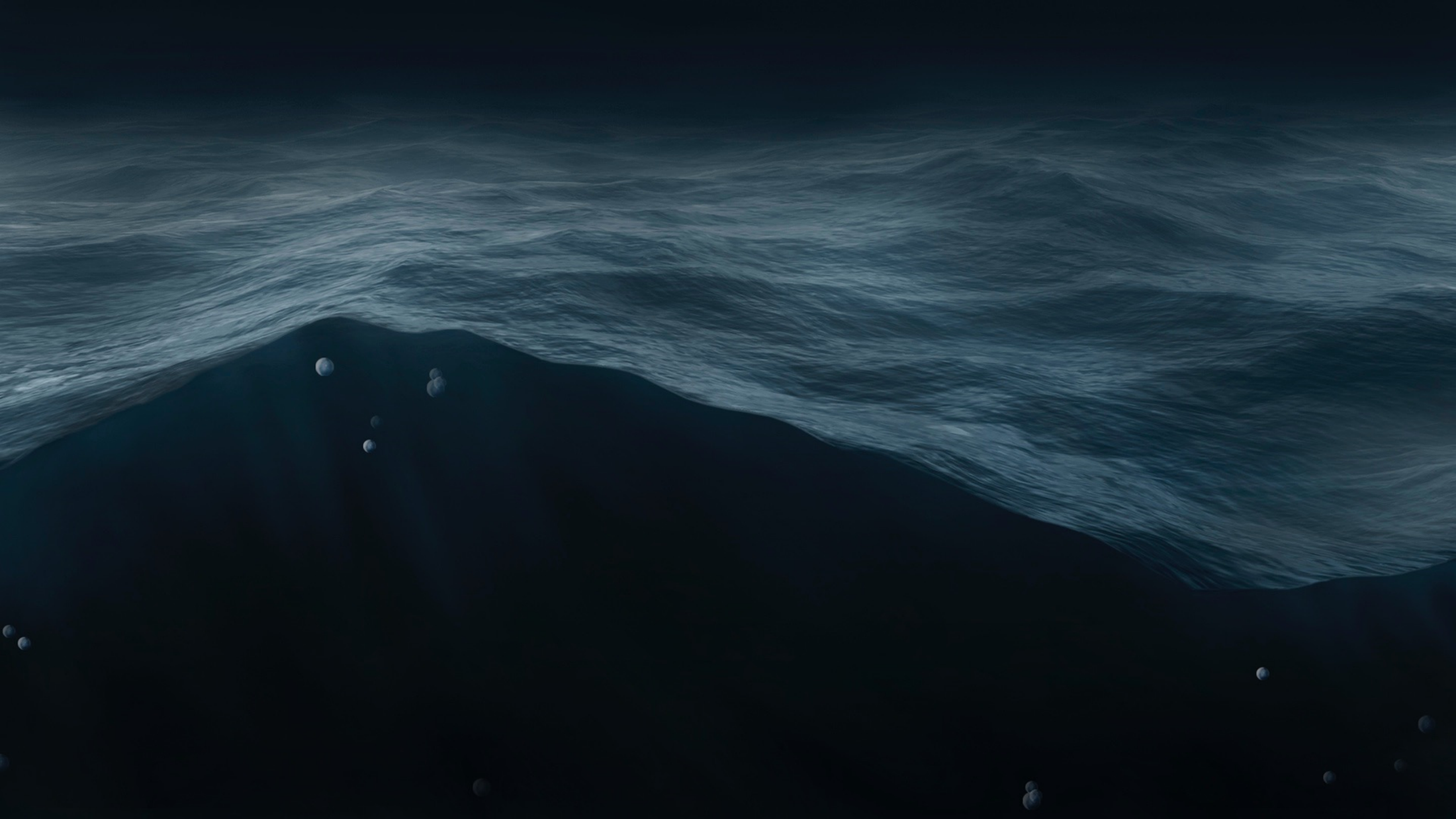 A PROFUNDIDADE do Dilúvio
8
8 Razões Bíblicas Para Acreditar Num Dilúvio Universal
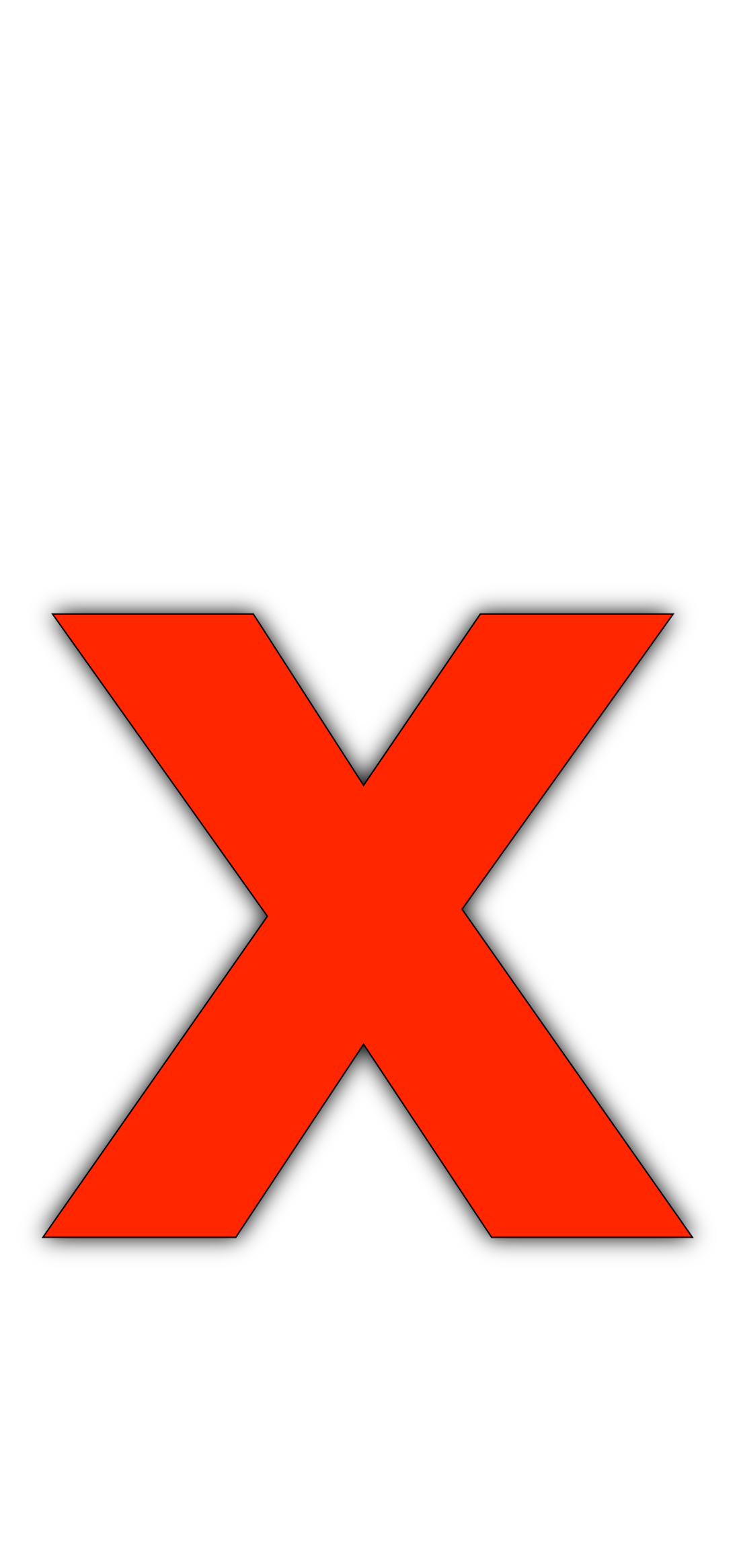 2.	A Profundidade do Dilúvio. Houve 6,7 metros acima do monte mais alto.
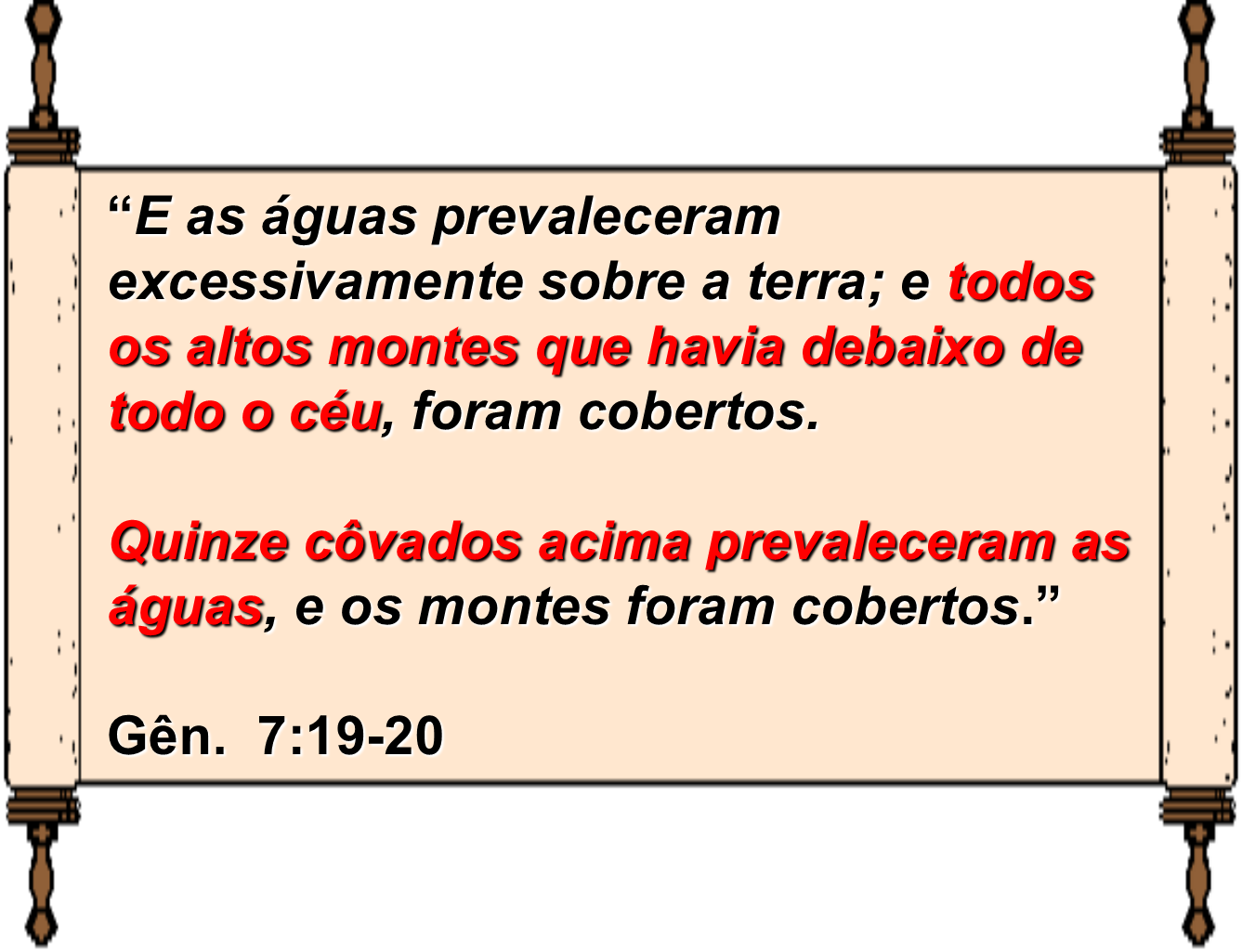 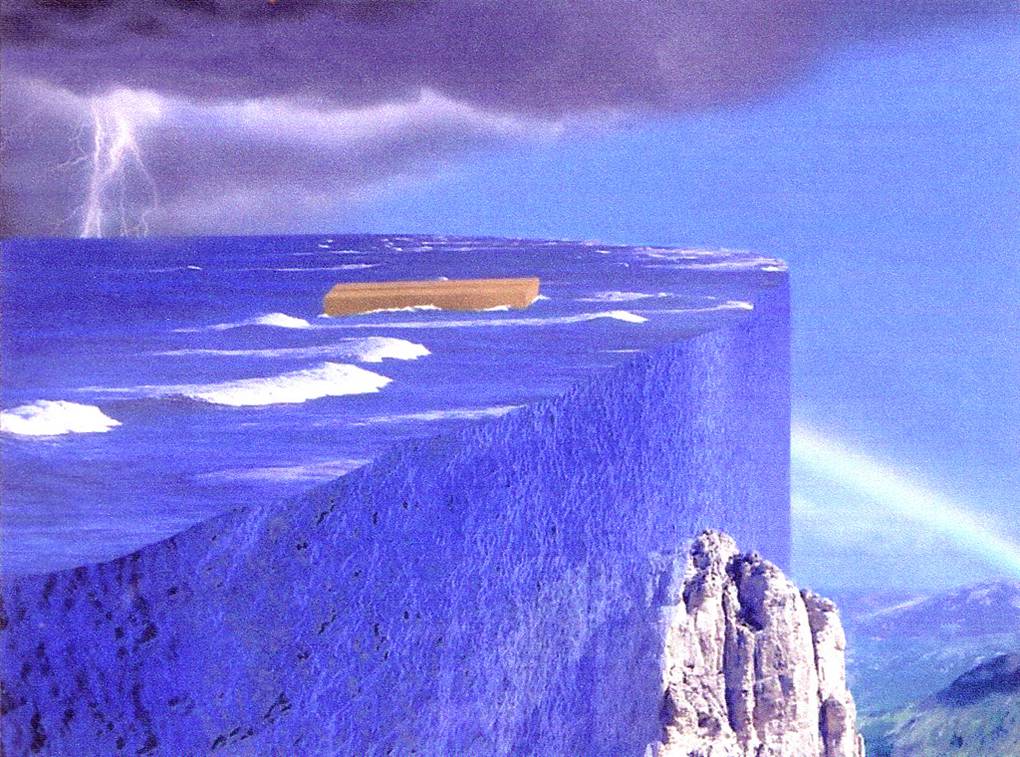 Um dilúvio local é possível?
As águas ficaram 15 côvados (6,7 metros) acima do monte mais alta.
9
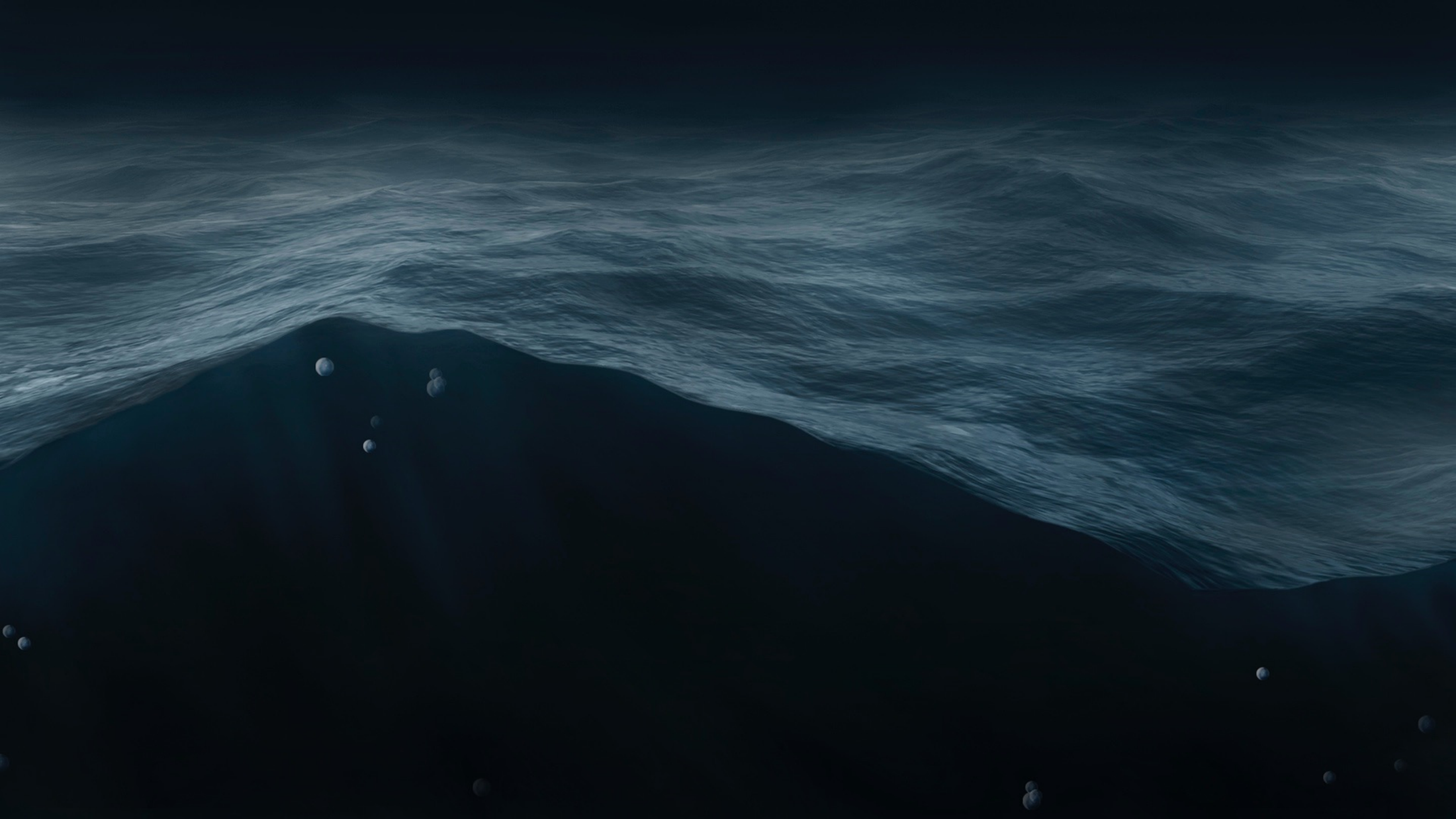 O TAMANHO da Arca
10
8 Razões Bíblicas Para Acreditar Num Dilúvio Universal
3.	O Tamanho da Arca. 135 metros de comprimento, 22,5 de largura e 13,5 de altura.
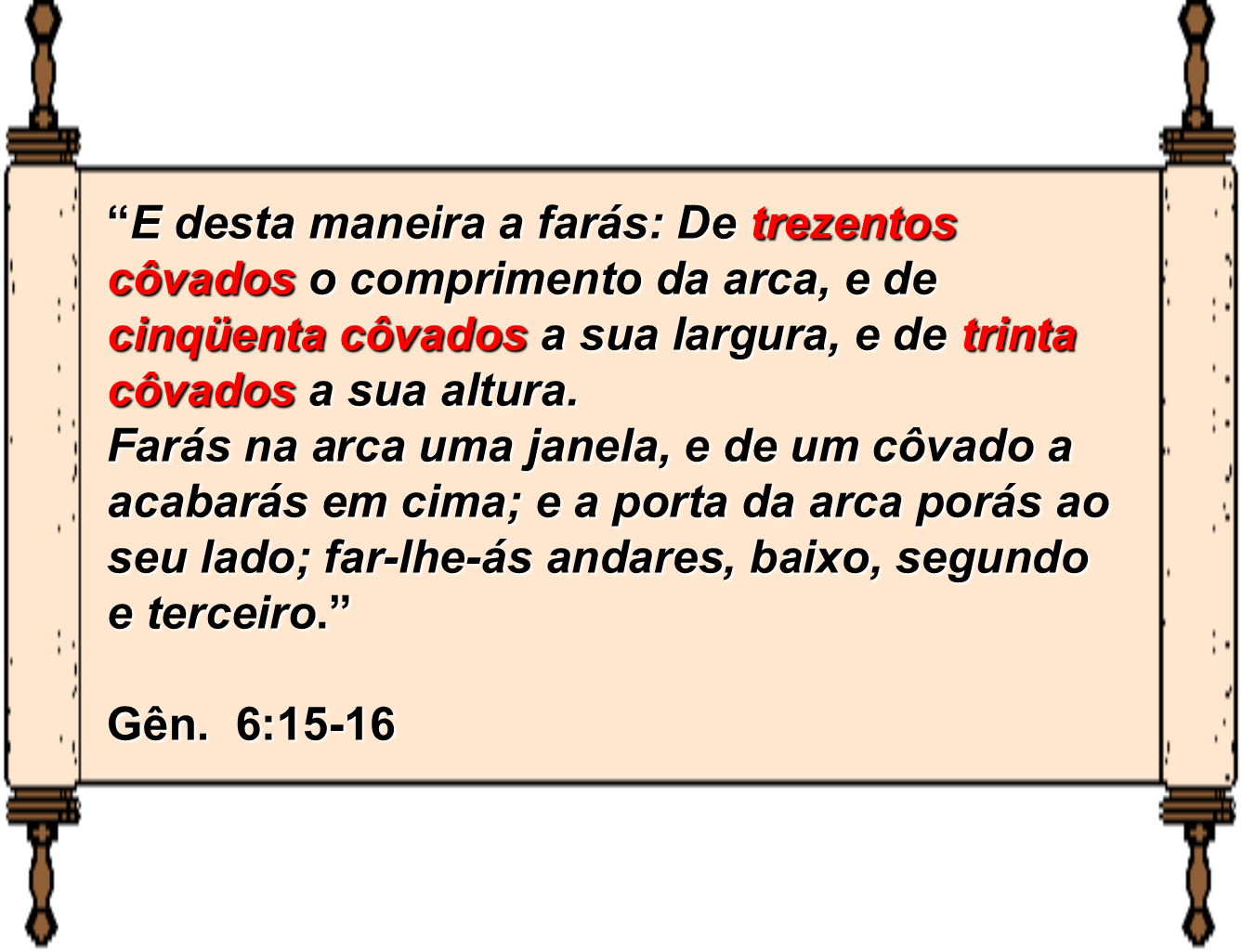 Arca era 135 metros de comprimento, 22,5 de largura e 13,5 de altura. 
 (01 Côvado = 45 centímetros)
11
8 Razões Bíblicas Para Acreditar Num Dilúvio Universal
3.	O Tamanho da Arca. 135 metros de comprimento, 22,5 de largura e 13,5 de altura.
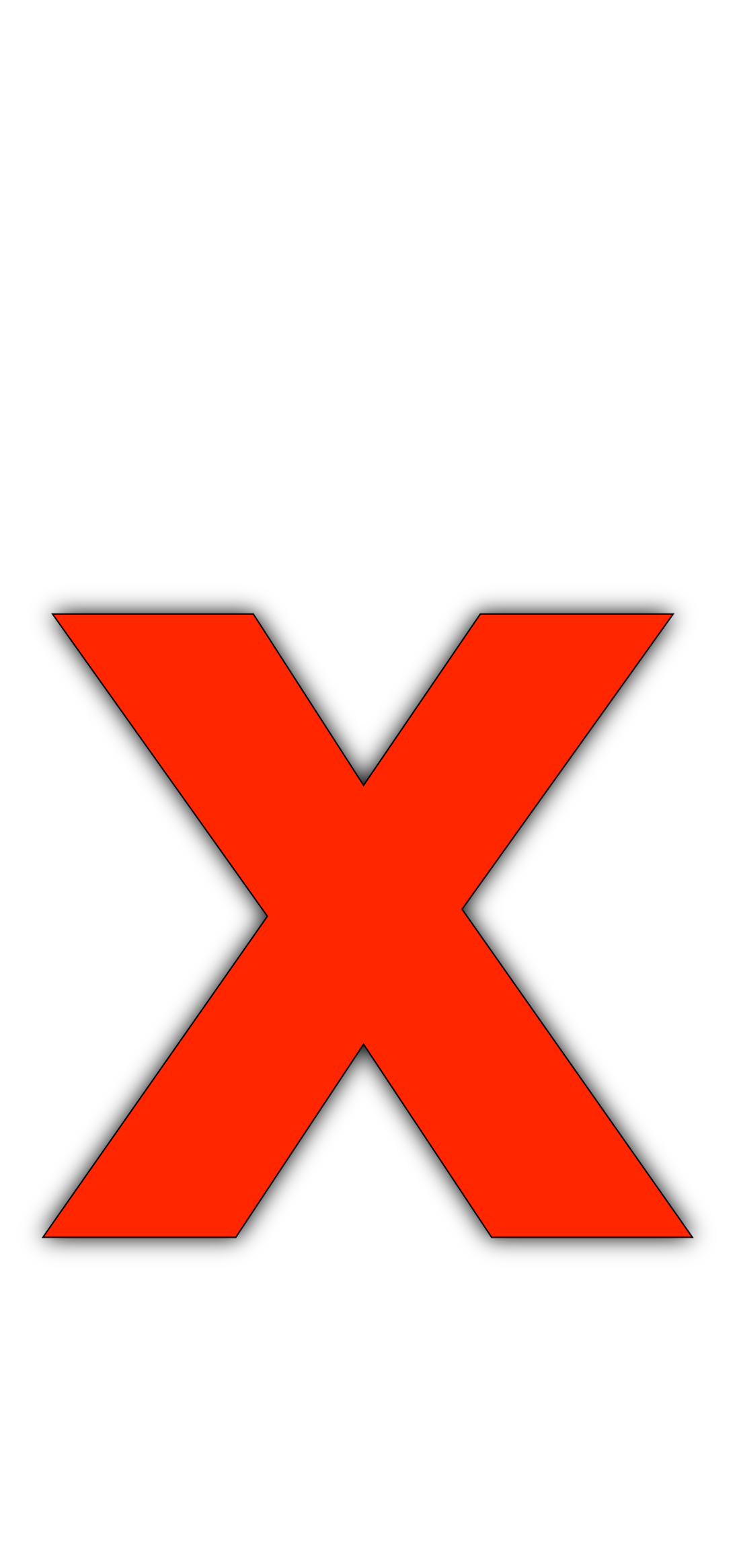 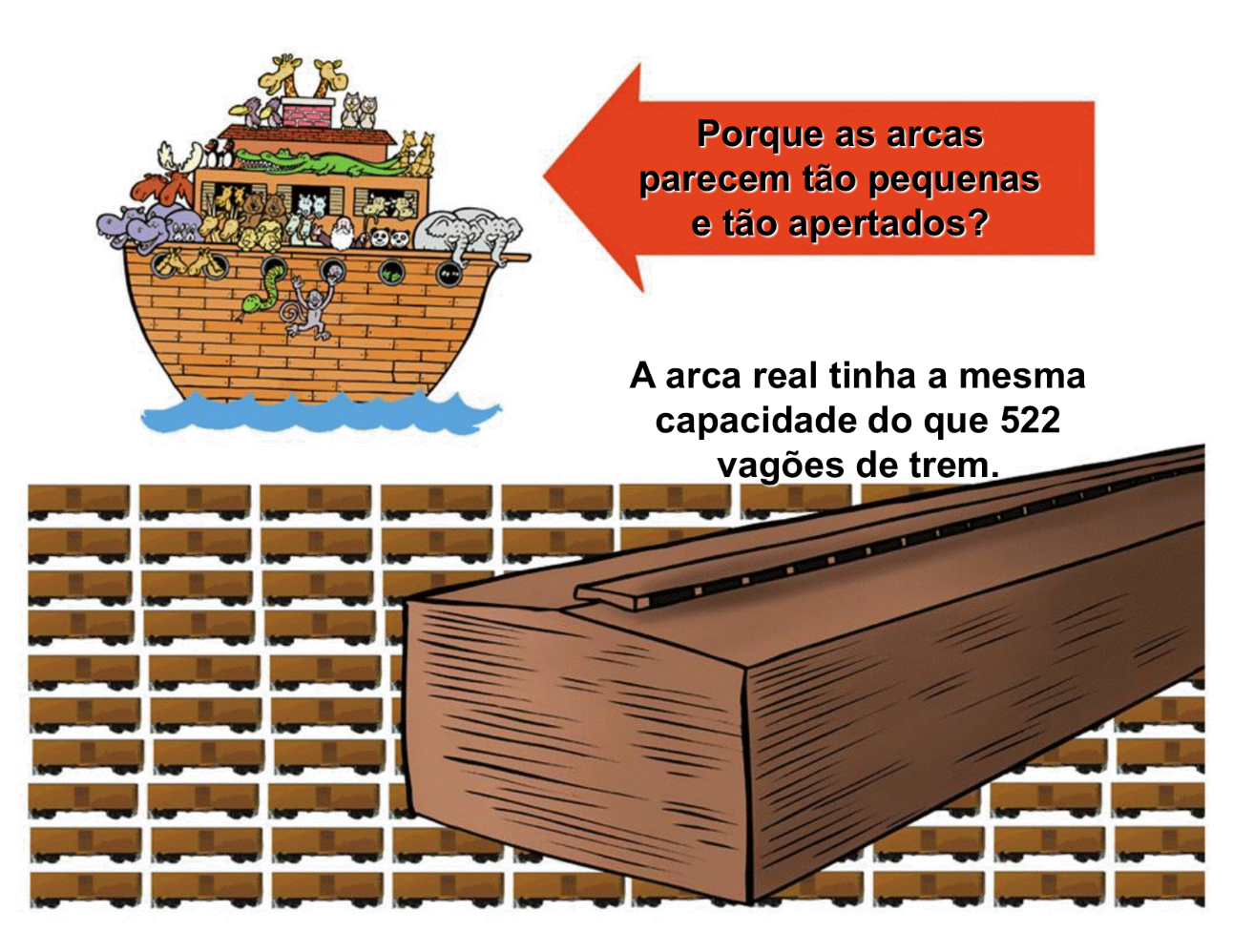 Os 522 vagões de trem tém a capacidade de 125.000 animais do tamanho de ovelhas (o tamanho médio dos animais).  De acordo com as estimativas, Noé não necessitaria mais espaço do que 1.398 tipos e 6.744 animais.
12
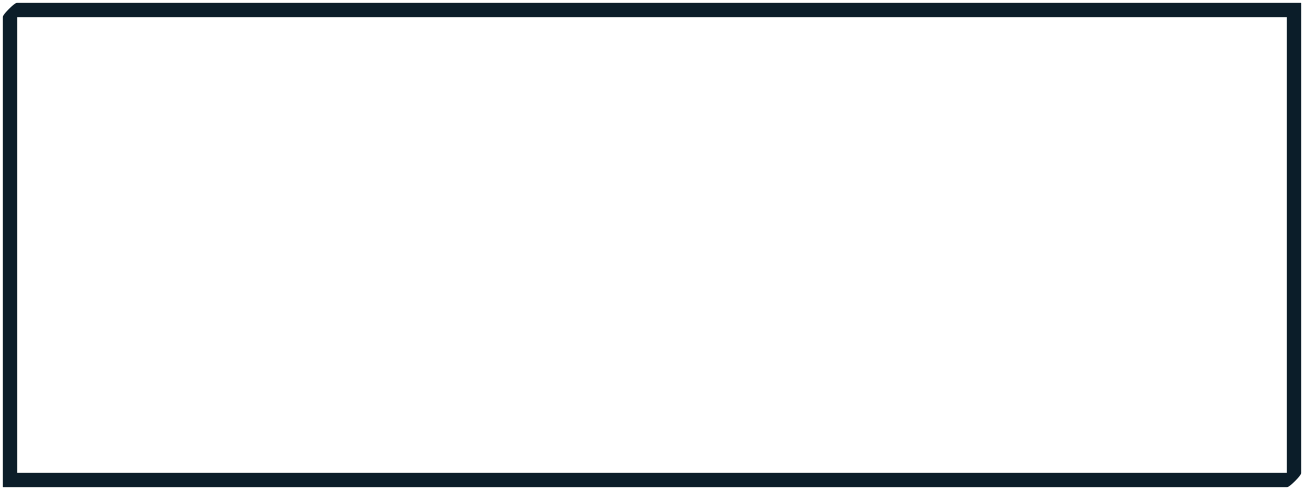 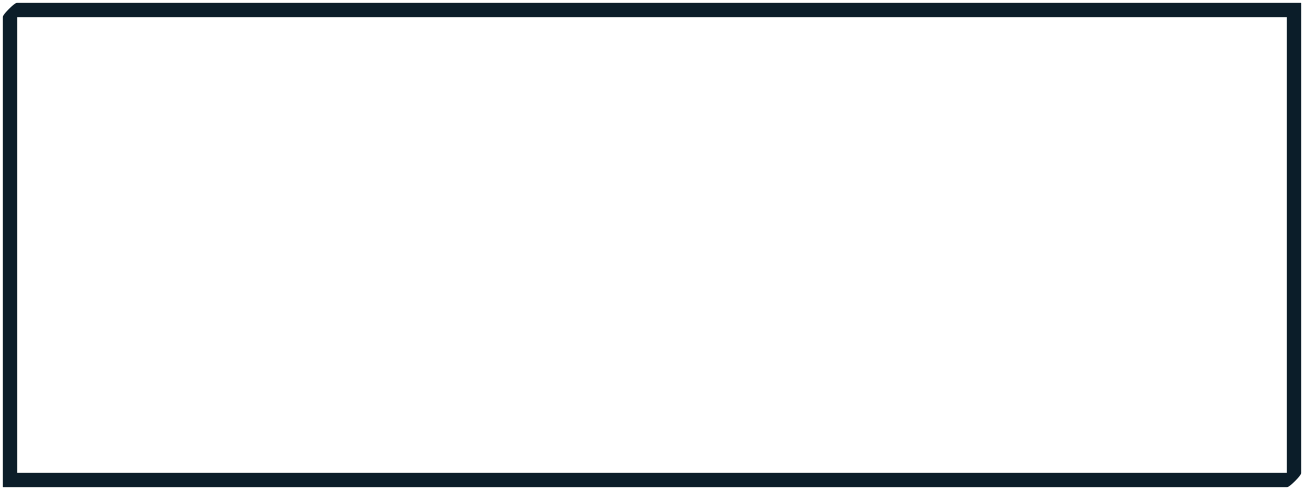 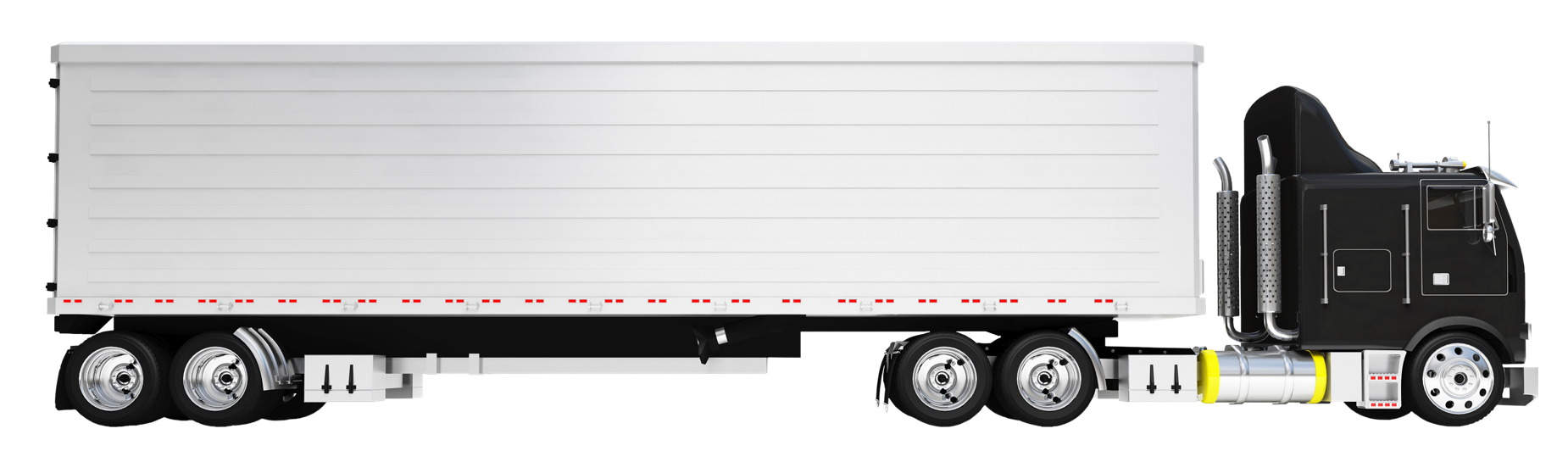 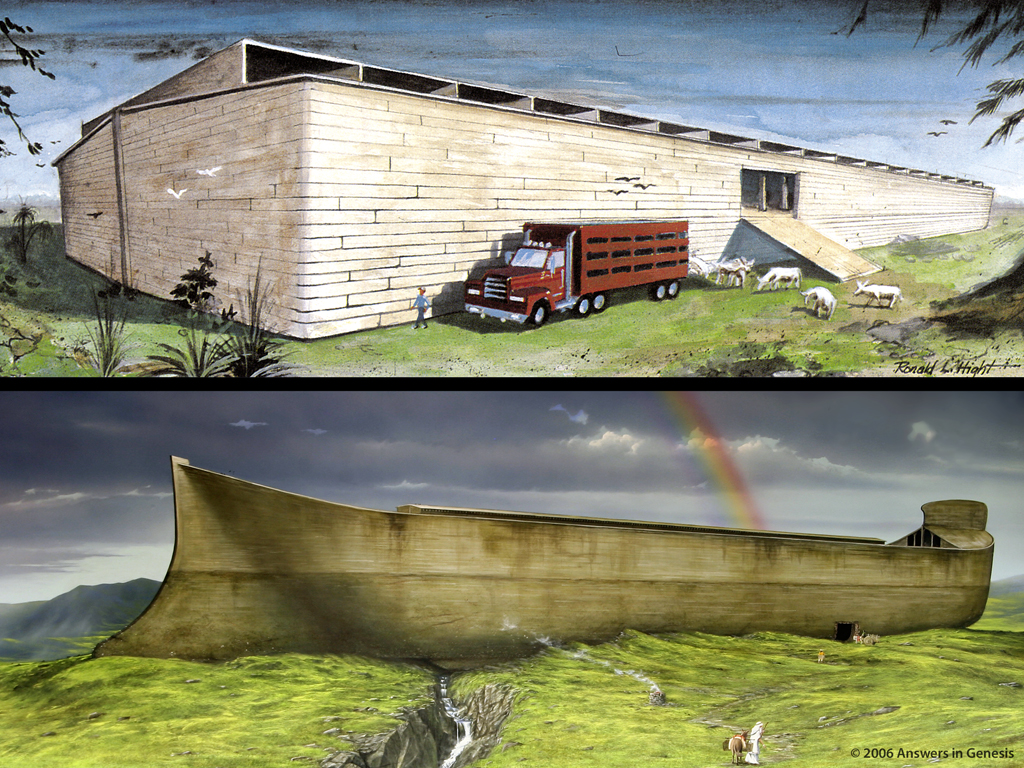 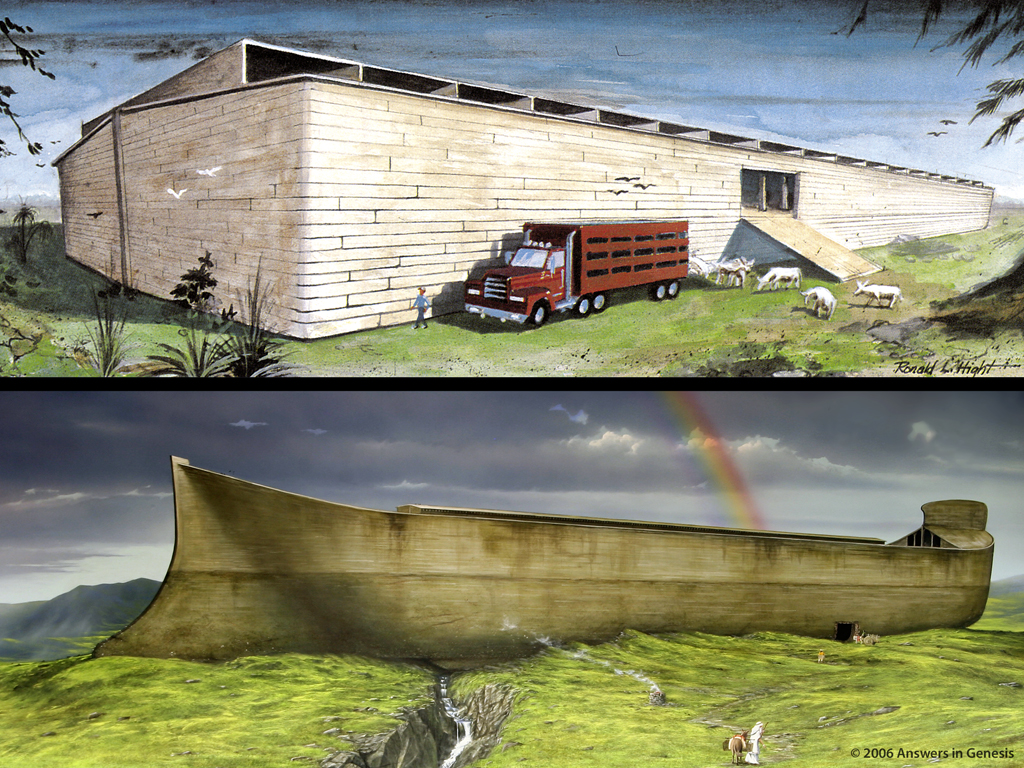 500
13
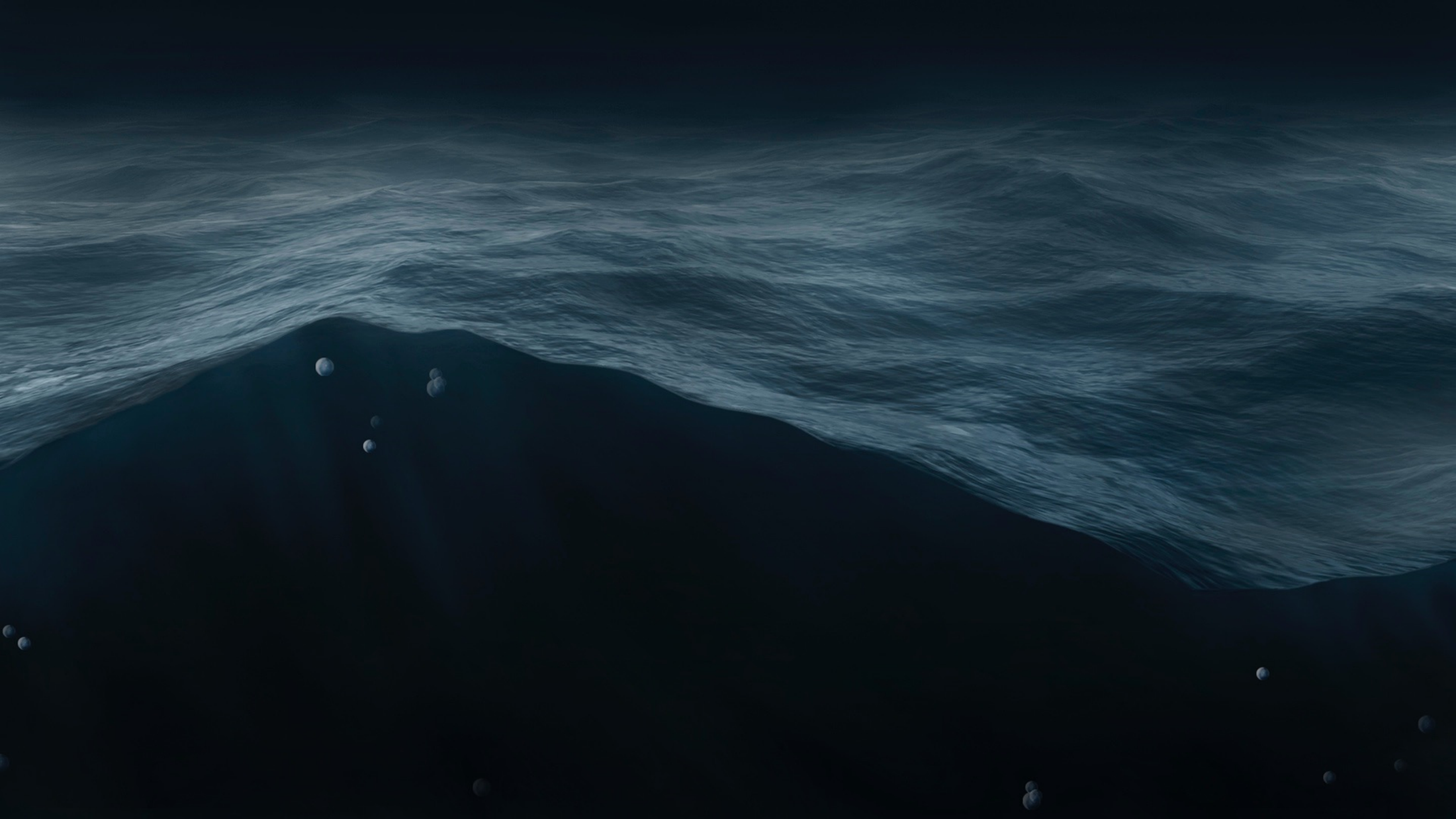 O Propósito do Dilúvio
14
8 Razões Bíblicas Para Acreditar Num Dilúvio Universal
4.	O Propósito do Dilúvio. Destruir toda a vida em toda a terra.
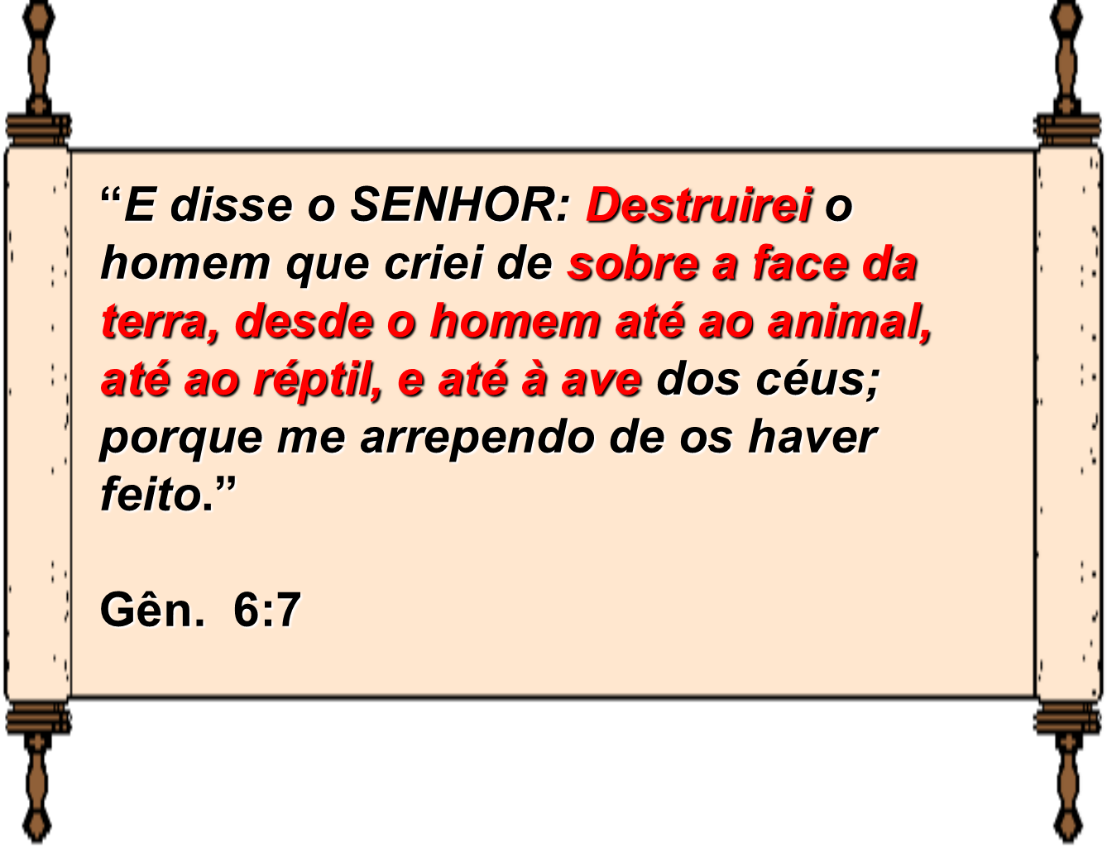 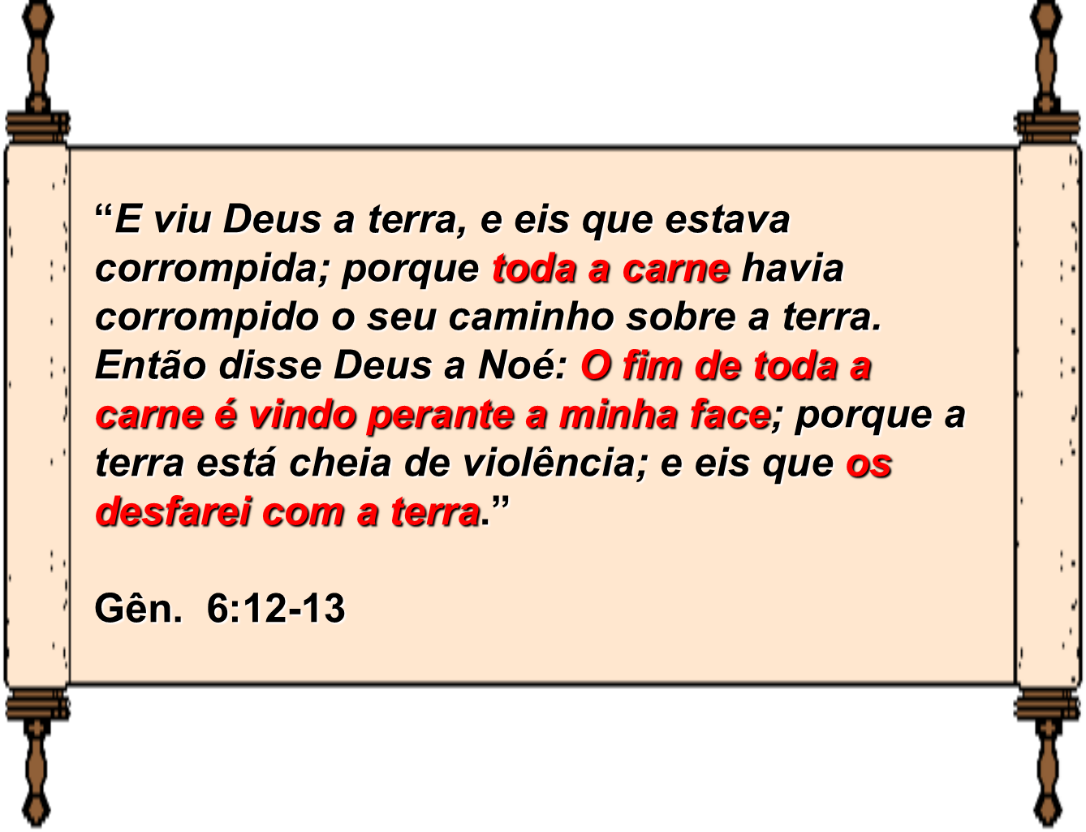 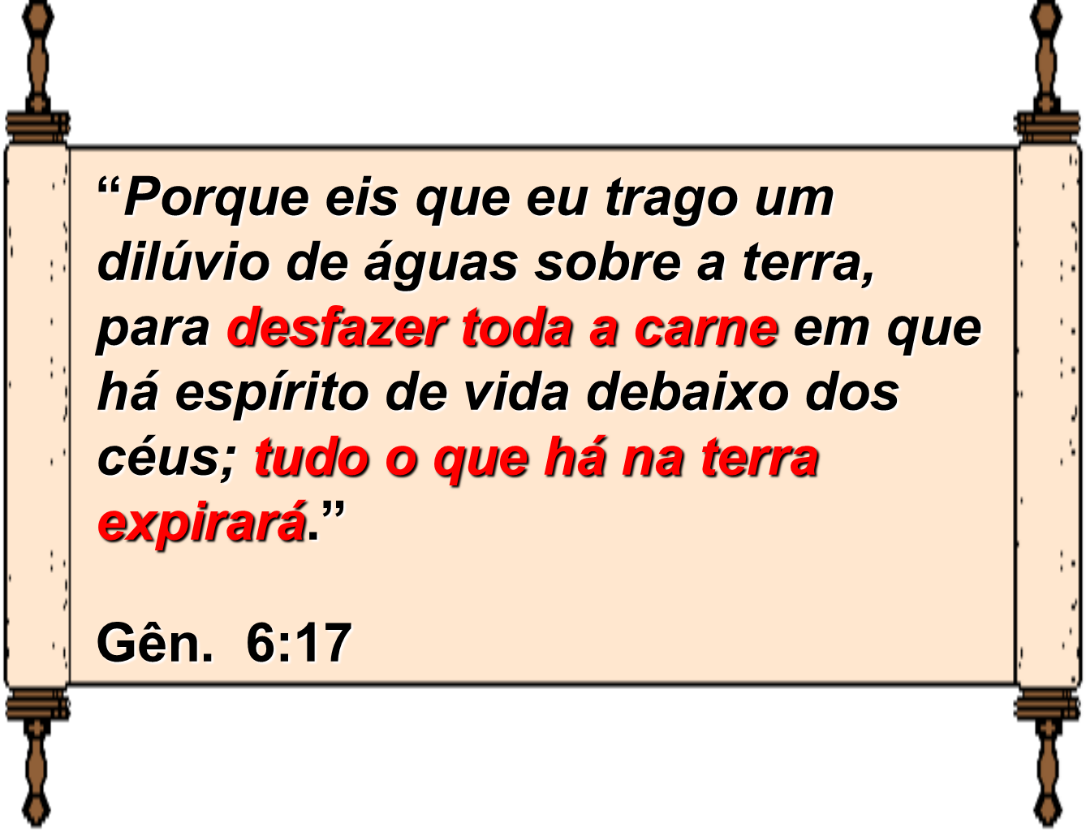 15
8 Razões Bíblicas Para Acreditar Num Dilúvio Universal
4.	O Propósito do Dilúvio. Destruir toda a vida em toda a terra.
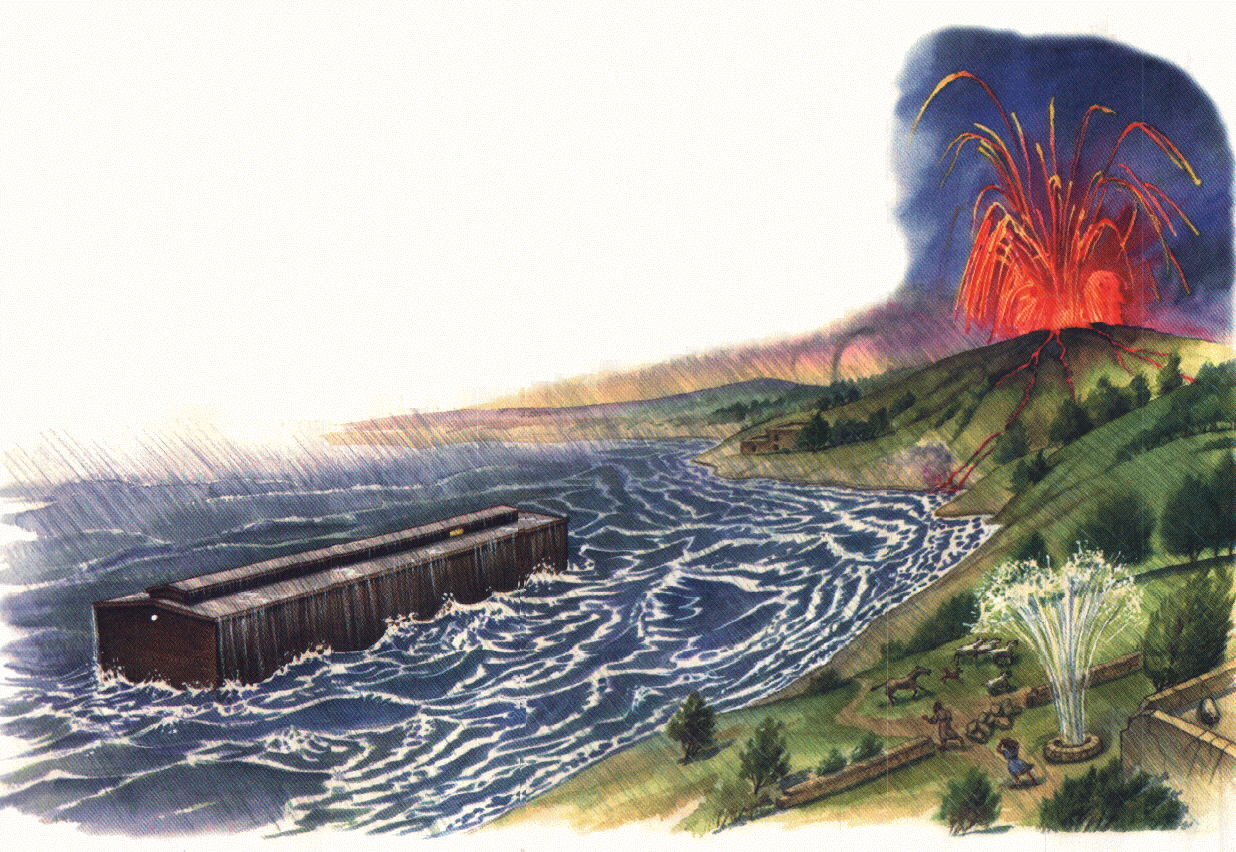 Se o propósito era somente destruir uma região, porque tomar o tempo de construir uma arca somente para passear de barco um pouco?  Ele tinha 120 anos para andar para um lugar seguro.  Certamente isso seria mais fácil e mais gostoso.
16
8 Razões Bíblicas Para Acreditar Num Dilúvio Universal
4.	O Propósito do Dilúvio. Destruir toda a vida em toda a terra.
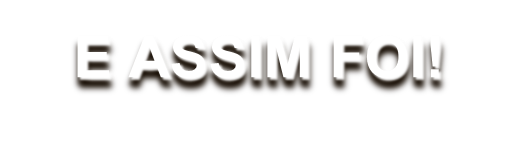 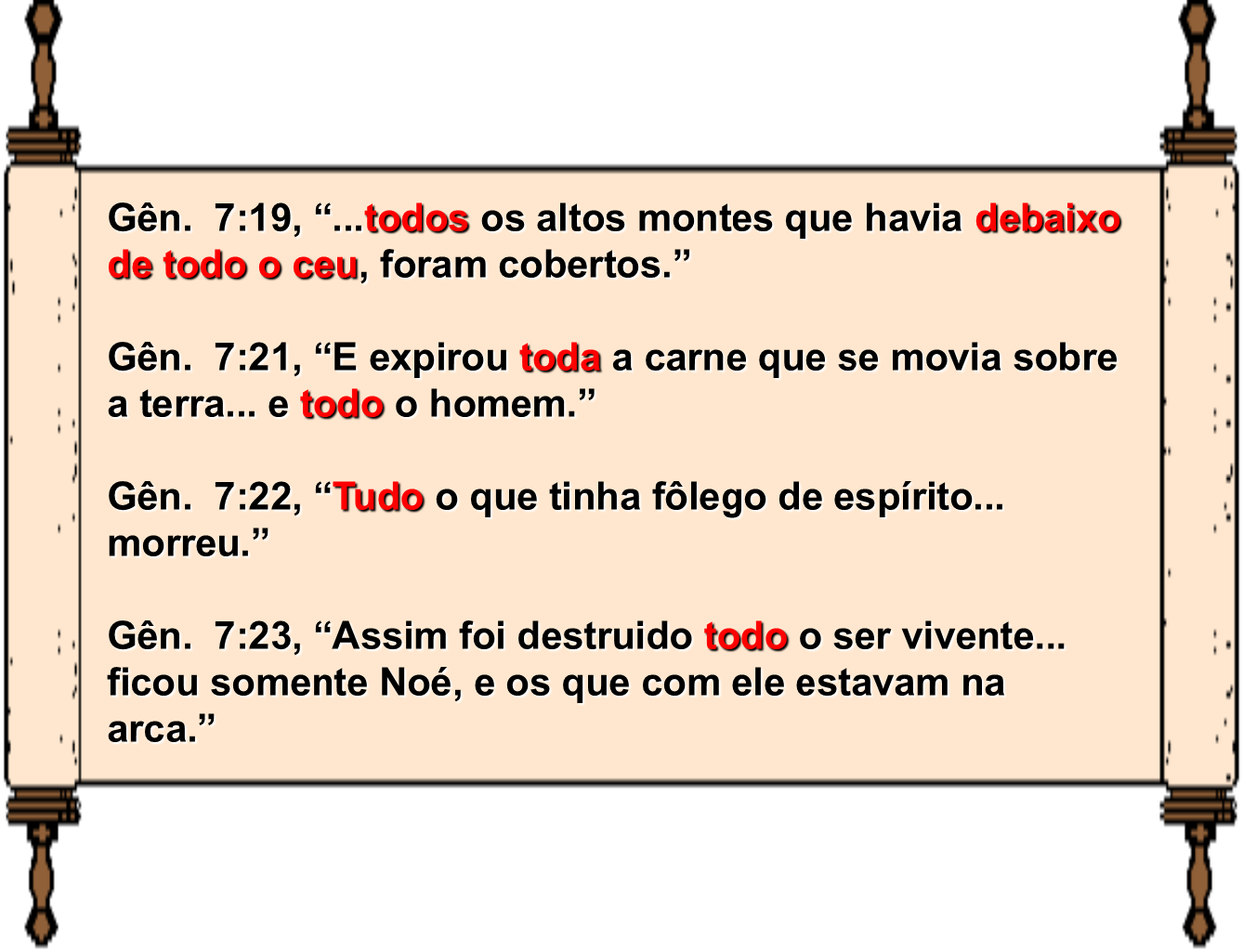 Se o dilúvio era somente local, porque Deus não enviou Noé para um lugar seguro?
(Outros versículos: Gên.  6:19-21; 7:2-4, 8, 14-16, 8:1, 17-19; 9:8-17.)
17
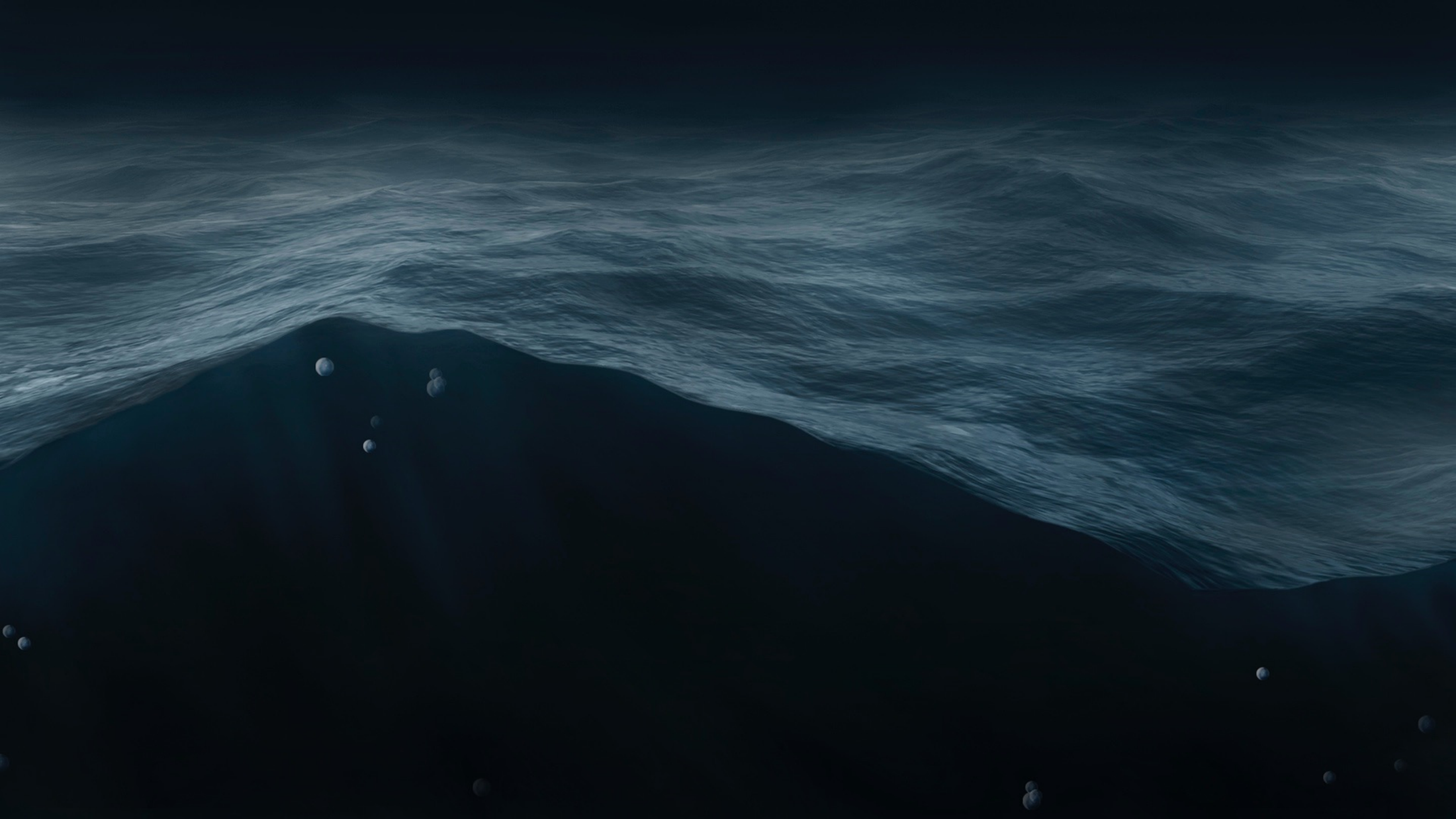 A NECESSIDADE para a  Arca
18
8 Razões Bíblicas Para Acreditar Num Dilúvio Universal
5.	A Necessidade para a  Arca.  Preservar a vida.
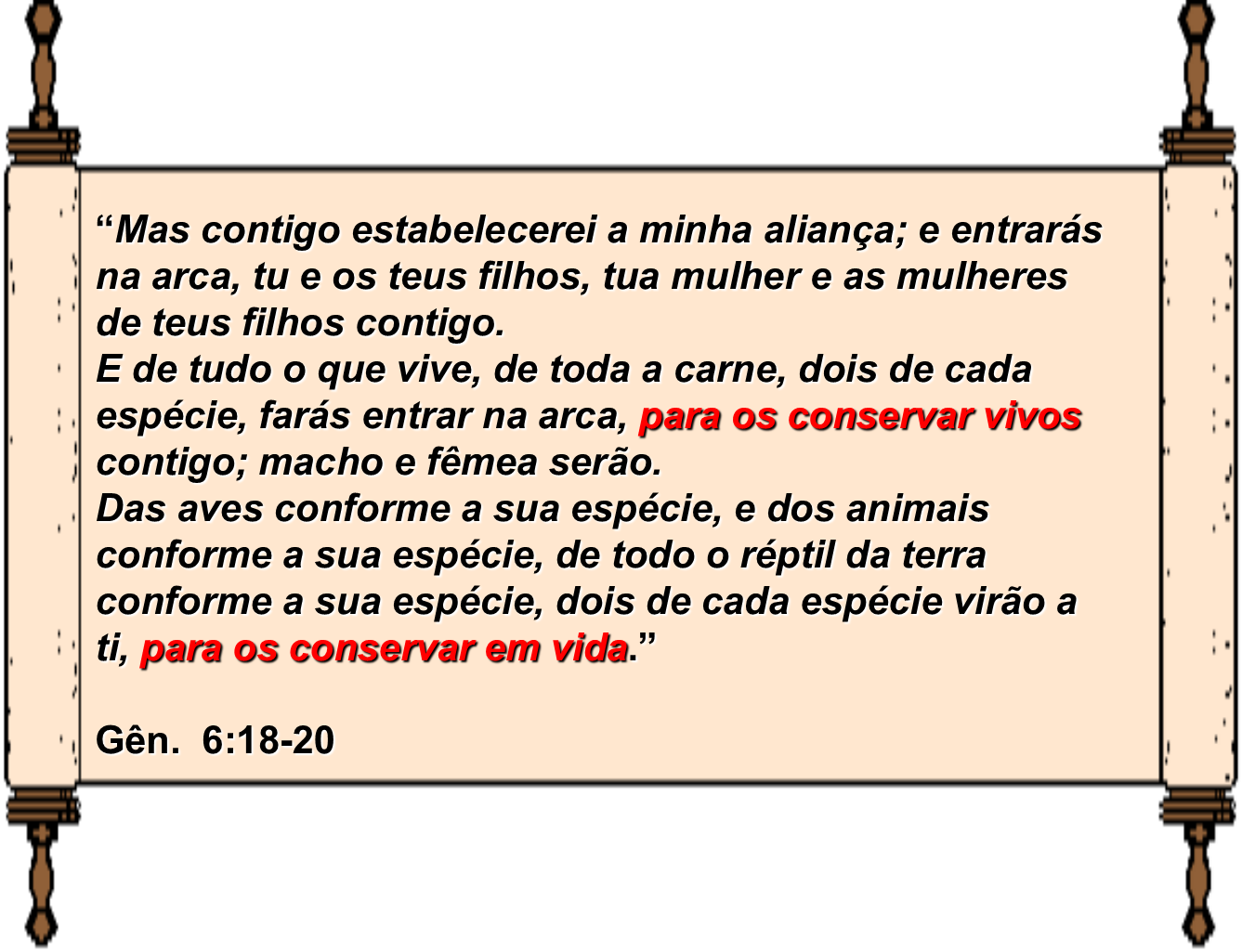 Somente um dilúvio mundial necessitaria um navio deste tamanho para preservar a vida!
19
8 Razões Bíblicas Para Acreditar Num Dilúvio Universal
5.	A Necessidade para a  Arca.  Preservar a vida.
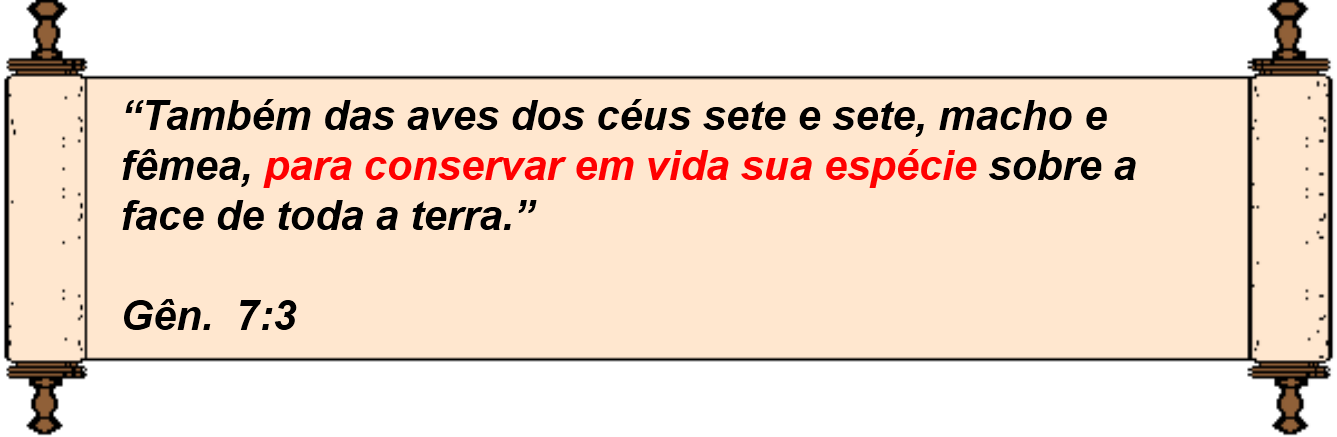 Tudo isso não seria necessário se o dilúvio fosse local. Os animais teriam 120 anos para migrarem para uma terra mais alto e distante do local do dilúvio, mas os animais de todo tipo, divinamente, migraram para a Arca.
 
Somente um dilúvio mundial necessitaria de um navio deste tamanho para preservar a vida!
20
8 Razões Bíblicas Para Acreditar Num Dilúvio Universal
5.	A Necessidade para a  Arca.  Preservar a vida.
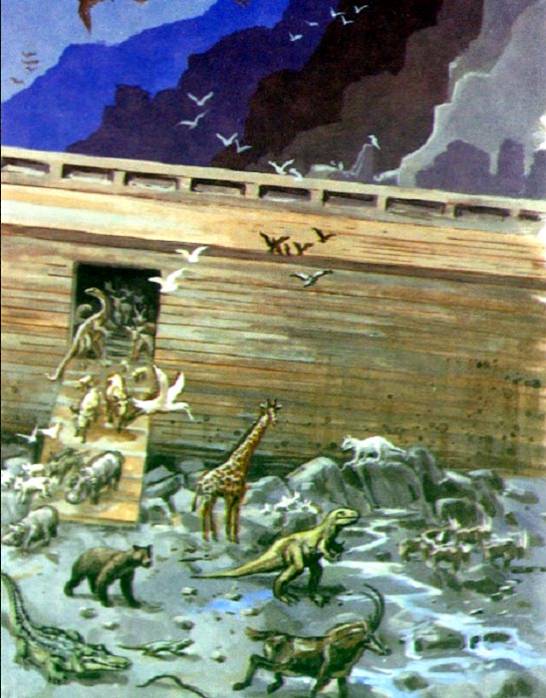 Certamente um dilúvio local não necessitaria uma arca para preservar os animais, somente um dilúvio universal.
21
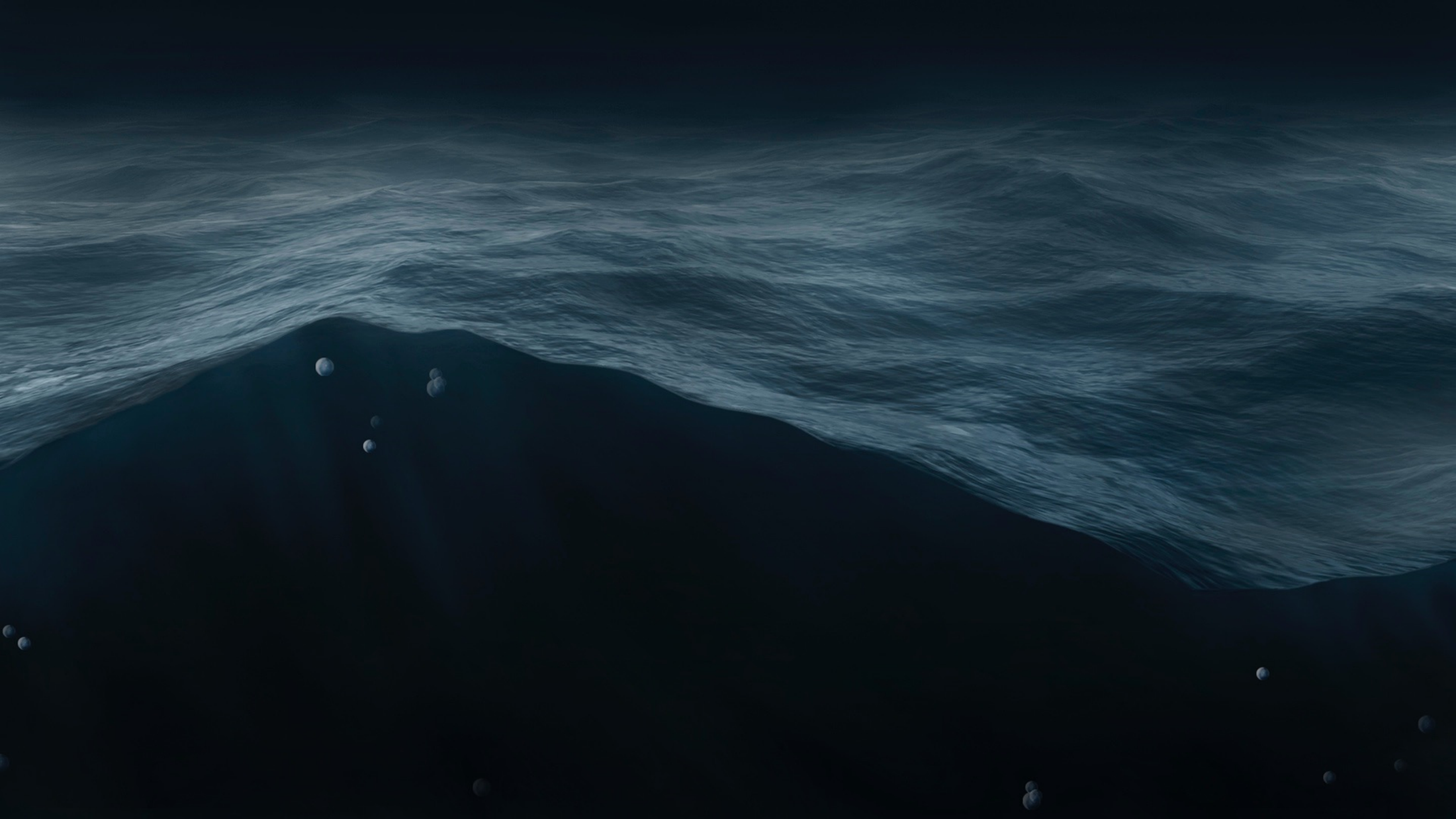 O ARCO-ÍRIS e Sua Promessa
22
8 Razões Bíblicas Para Acreditar Num Dilúvio Universal
6.	O Arco-íris e Sua Promessa. Não haverá dilúvio mundial mais.
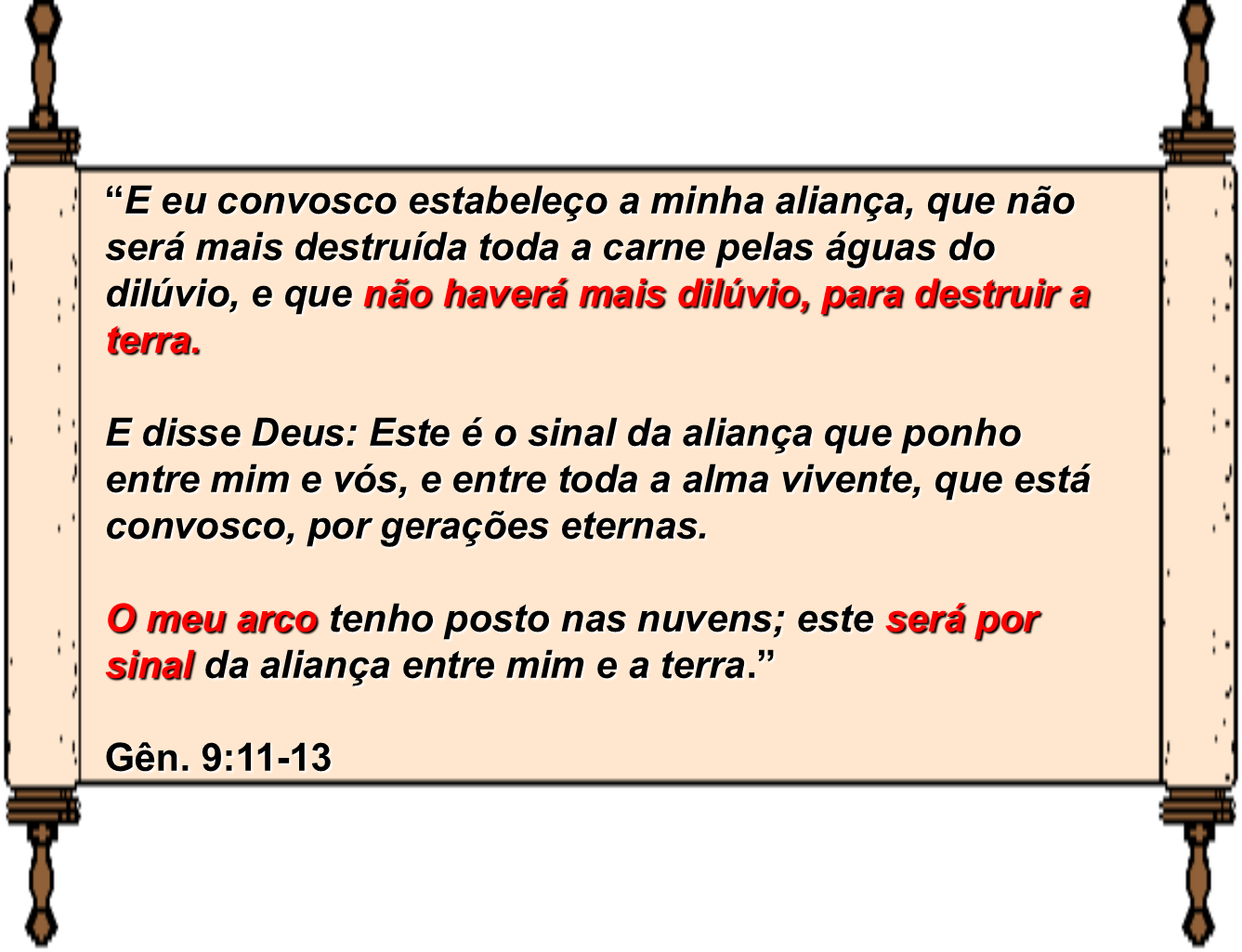 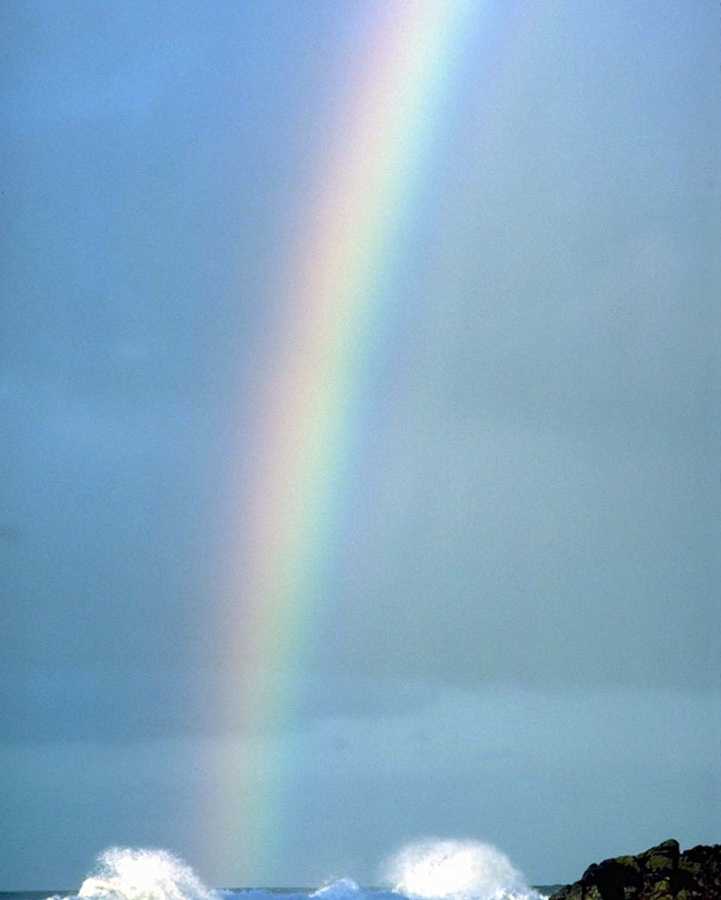 O arco-íris é o símbolo de Deus que nunca mais haverá um outro dilúvio que destruirá a terra de novo.
23
8 Razões Bíblicas Para Acreditar Num Dilúvio Universal
6.	O Arco-íris e Sua Promessa. Não haverá dilúvio mundial mais.
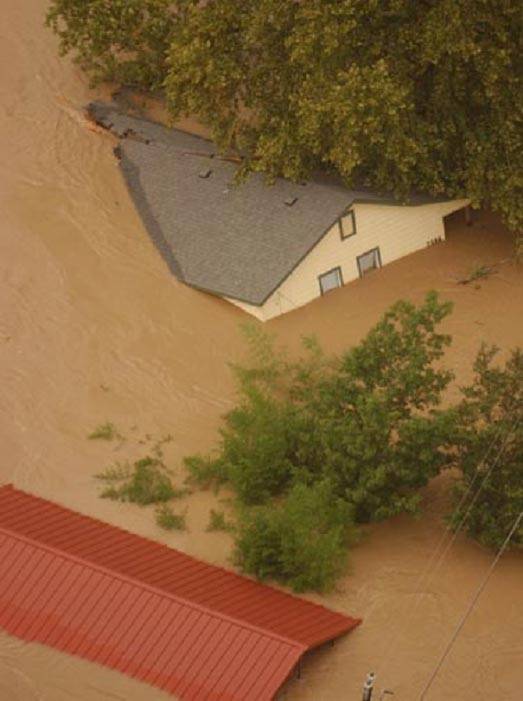 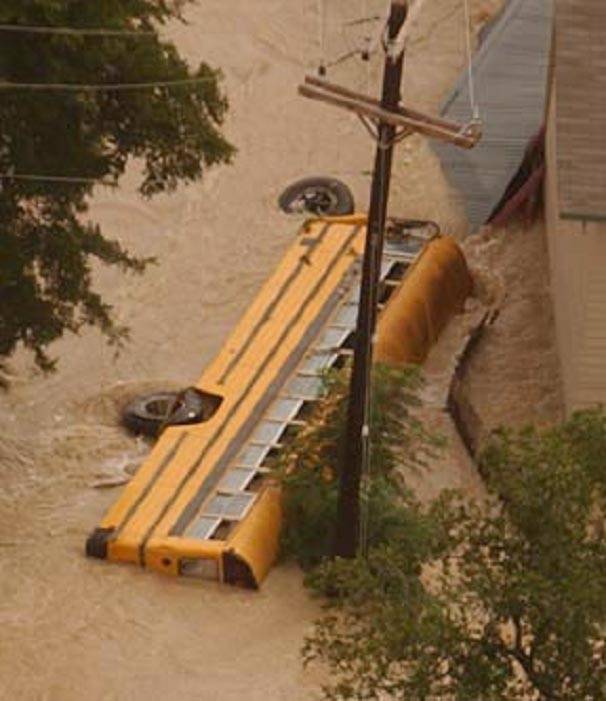 Se o dilúvio de Noé era local, Deus é mentiroso!
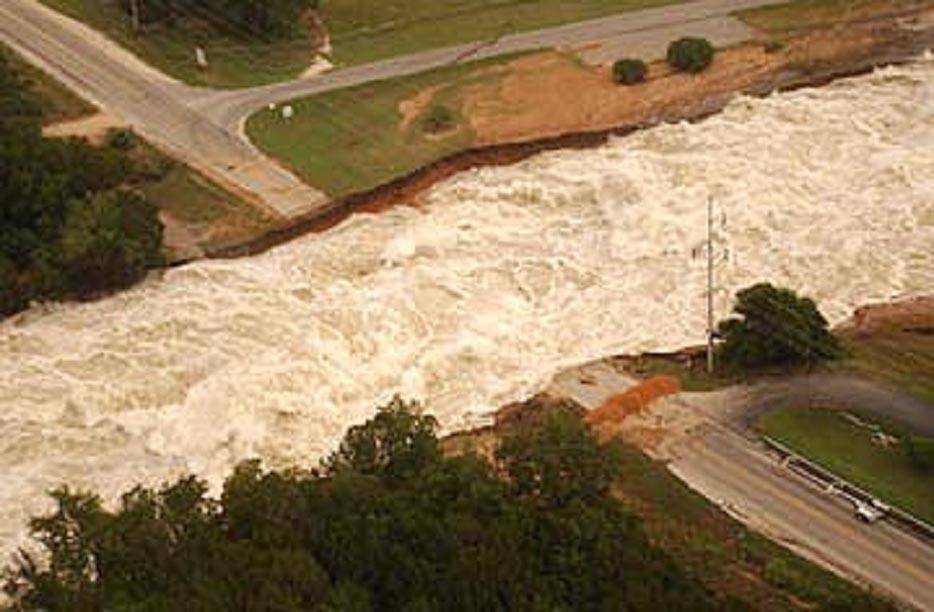 24
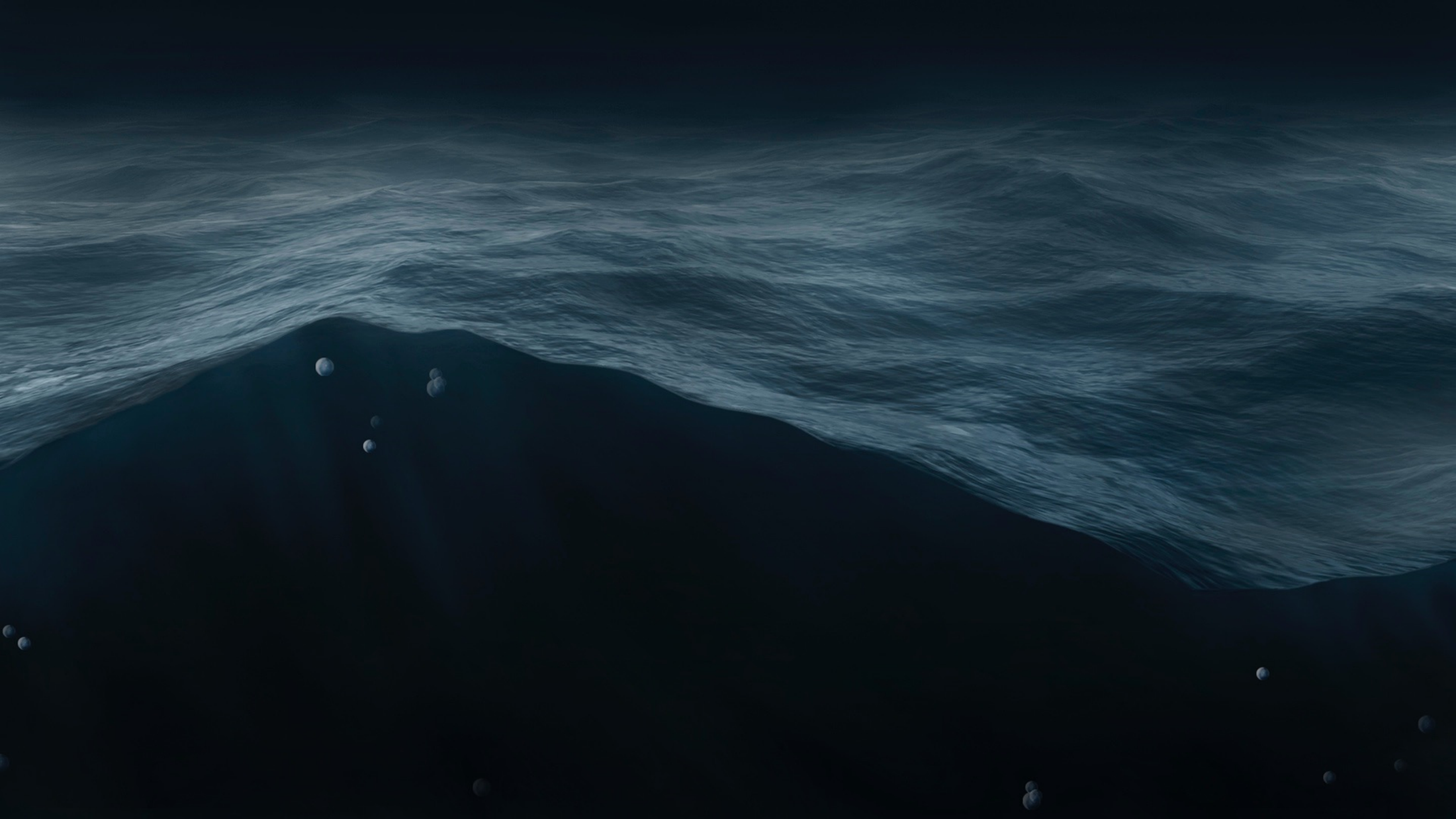 O TESTEMUNHO do Velho Testamento
25
8 Razões Bíblicas Para Acreditar Num Dilúvio Universal
7.	O Testemunho do Velho Testamento. Jó, Salmos e Isaías.
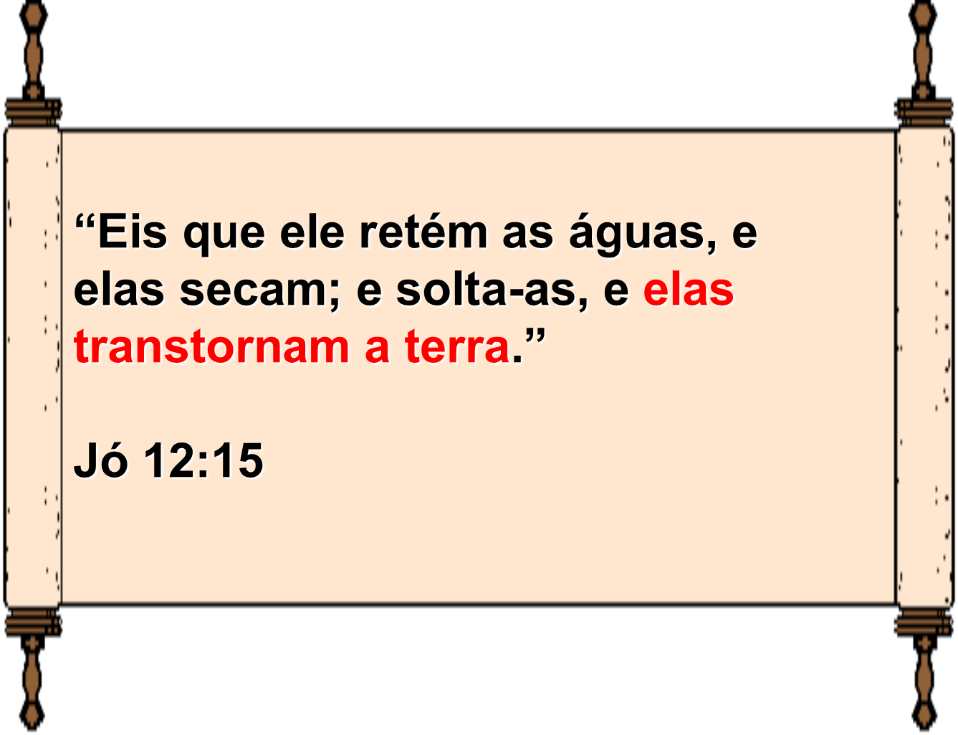 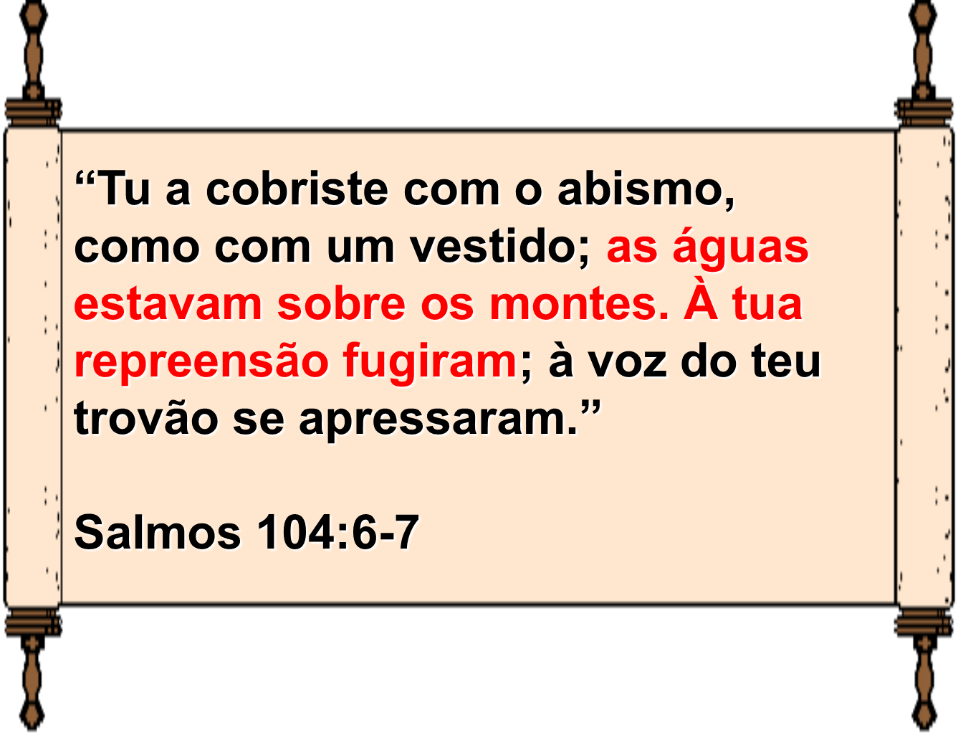 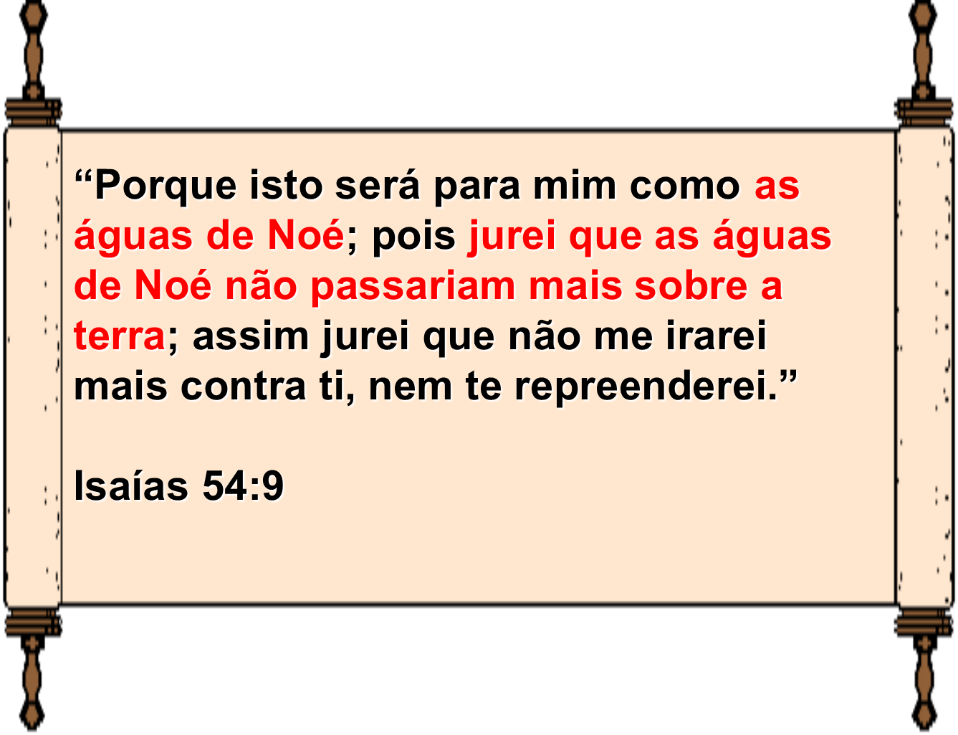 Jó sabia o poder do Dilúvio.
Salmos descreve o Dilúvio.
Isaías afirma a promessa de Deus não destruir mais a terra com água.
26
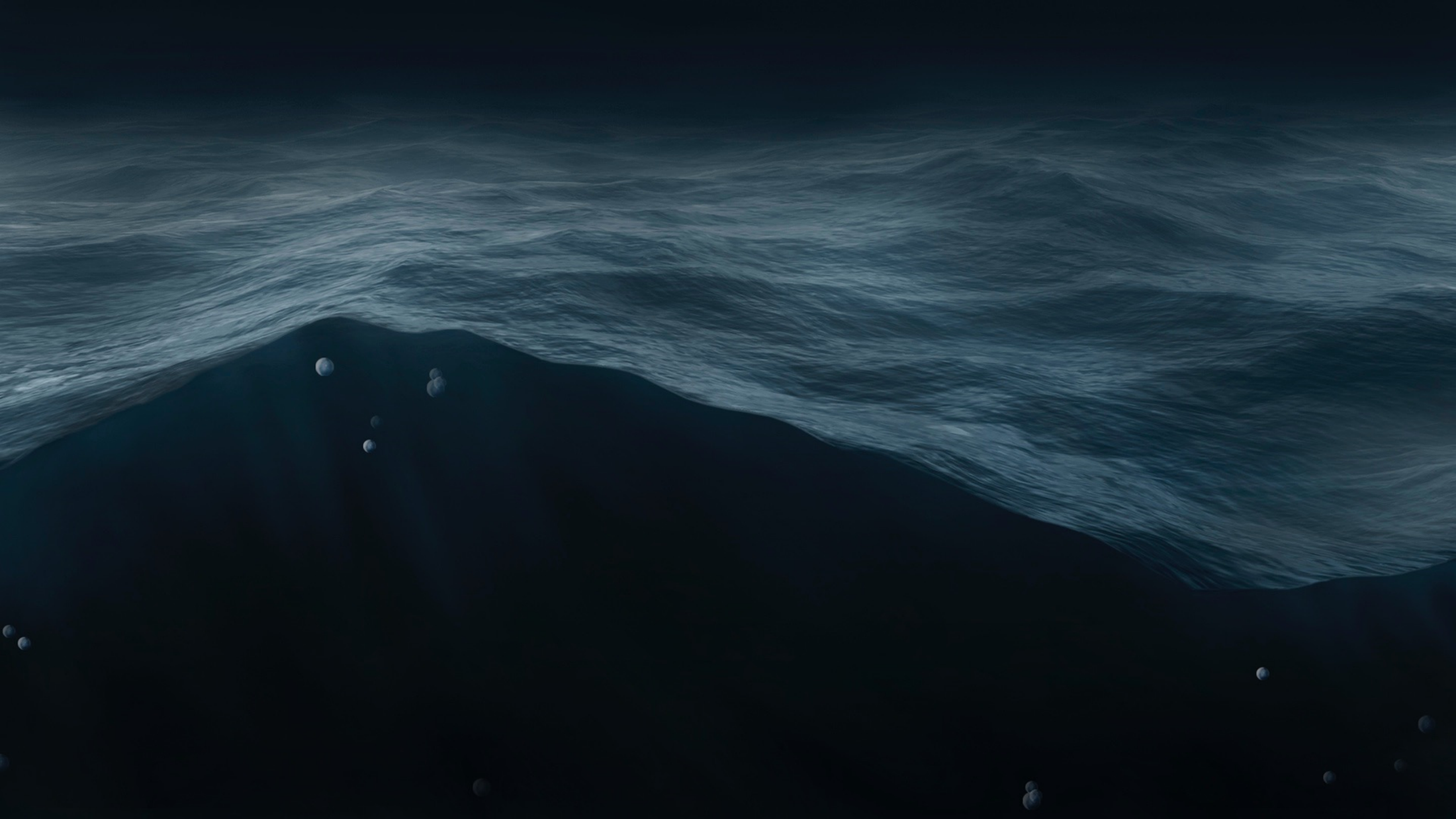 O TESTEMUNHO do Novo Testamento
27
8 Razões Bíblicas Para Acreditar Num Dilúvio Universal
8.	O Testemunho do Novo Testamento. Jesus, Hebreus e Pedro.
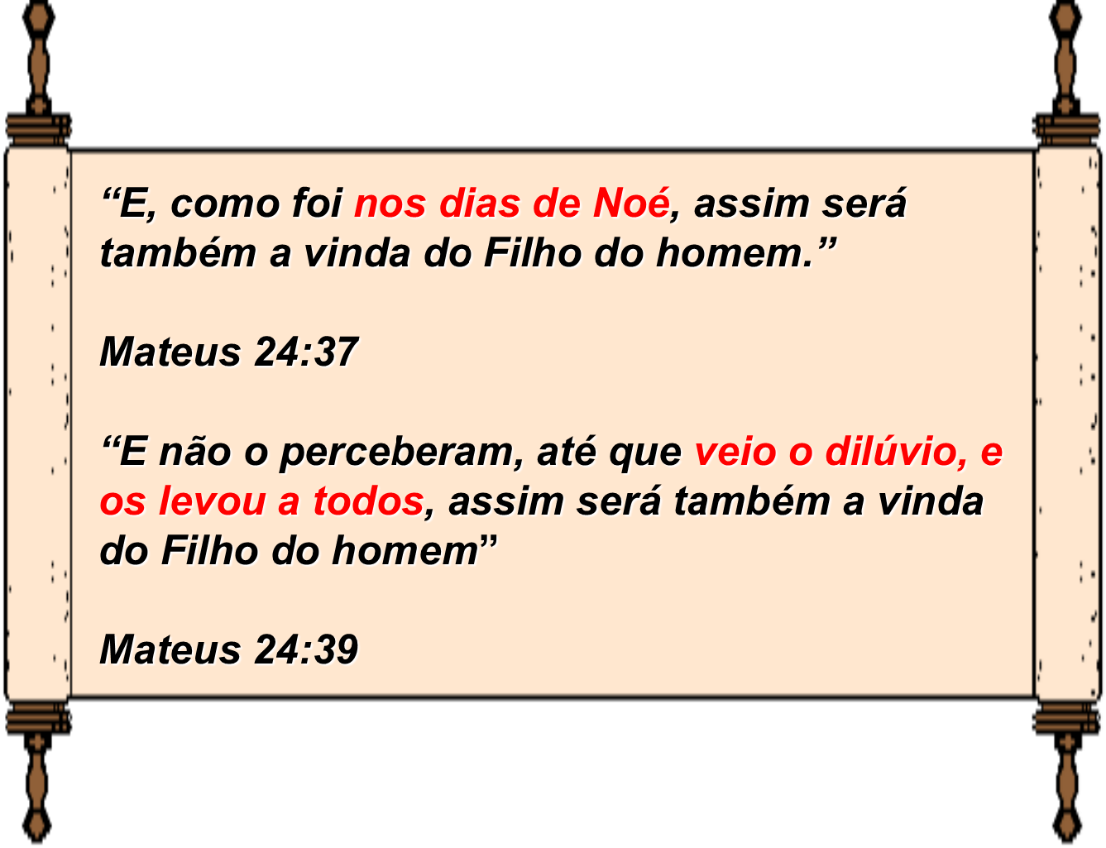 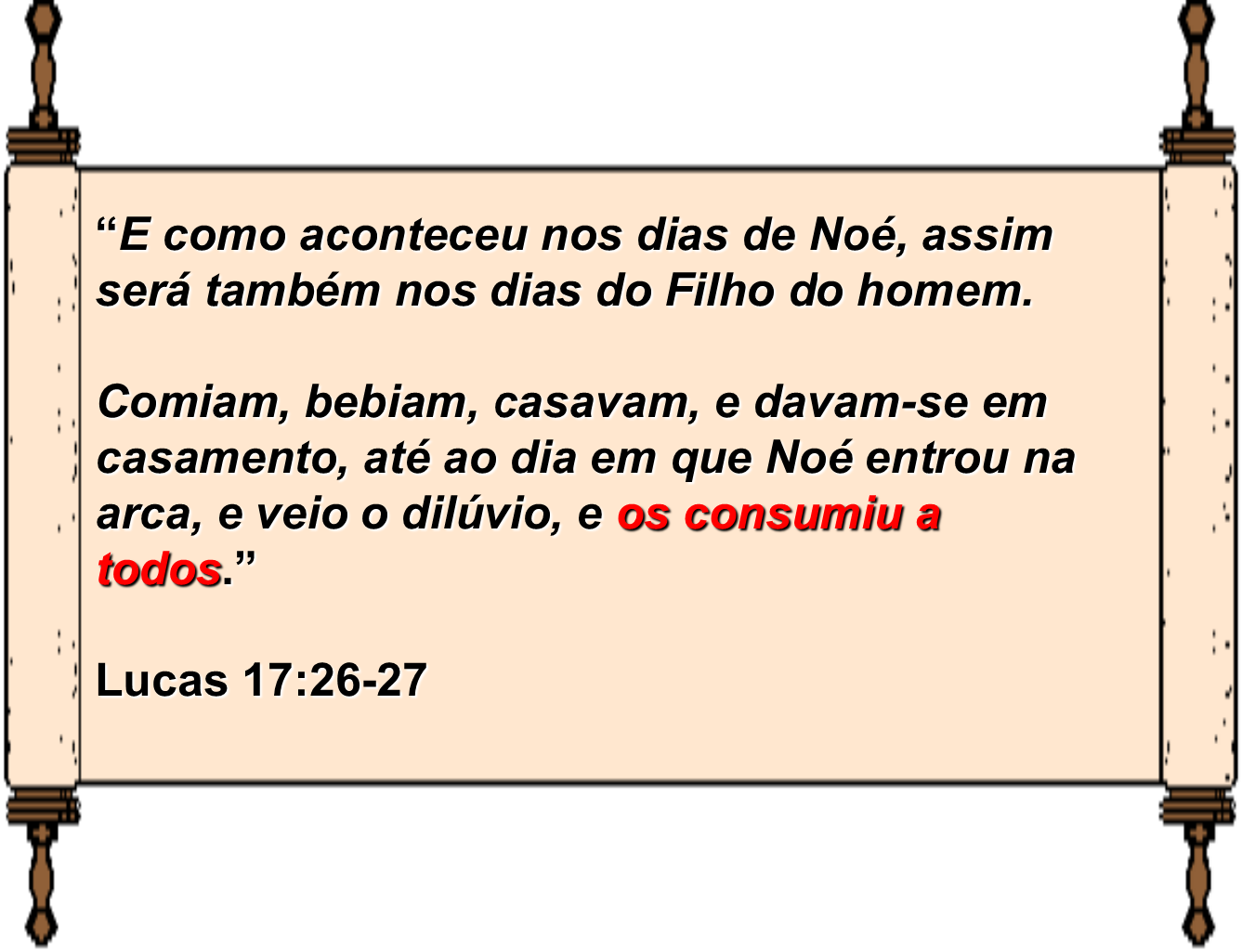 Jesus afirma que o dilúvio matou todos.
28
8 Razões Bíblicas Para Acreditar Num Dilúvio Universal
8.	O Testemunho do Novo Testamento. Jesus, Hebreus e Pedro.
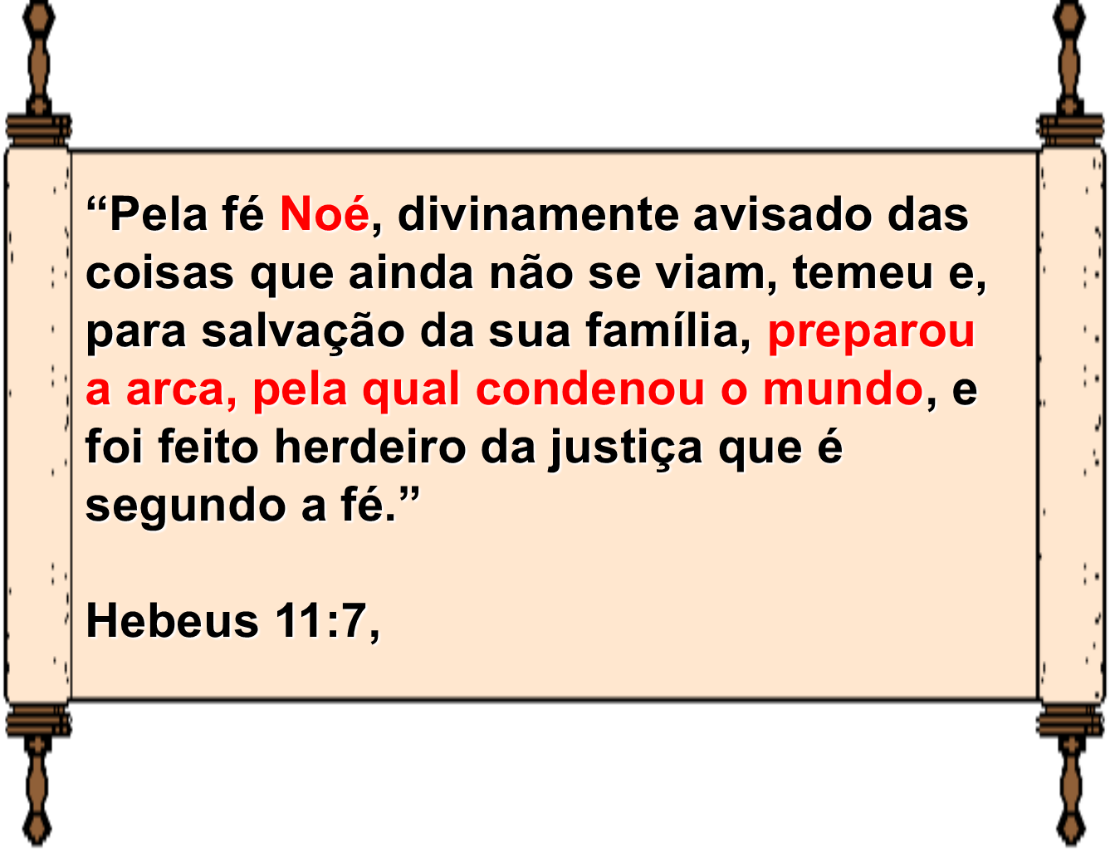 O autor de Hebreus acreditou no Dilúvio.
29
8 Razões Bíblicas Para Acreditar Num Dilúvio Universal
8.	O Testemunho do Novo Testamento. Jesus, Hebreus e Pedro.
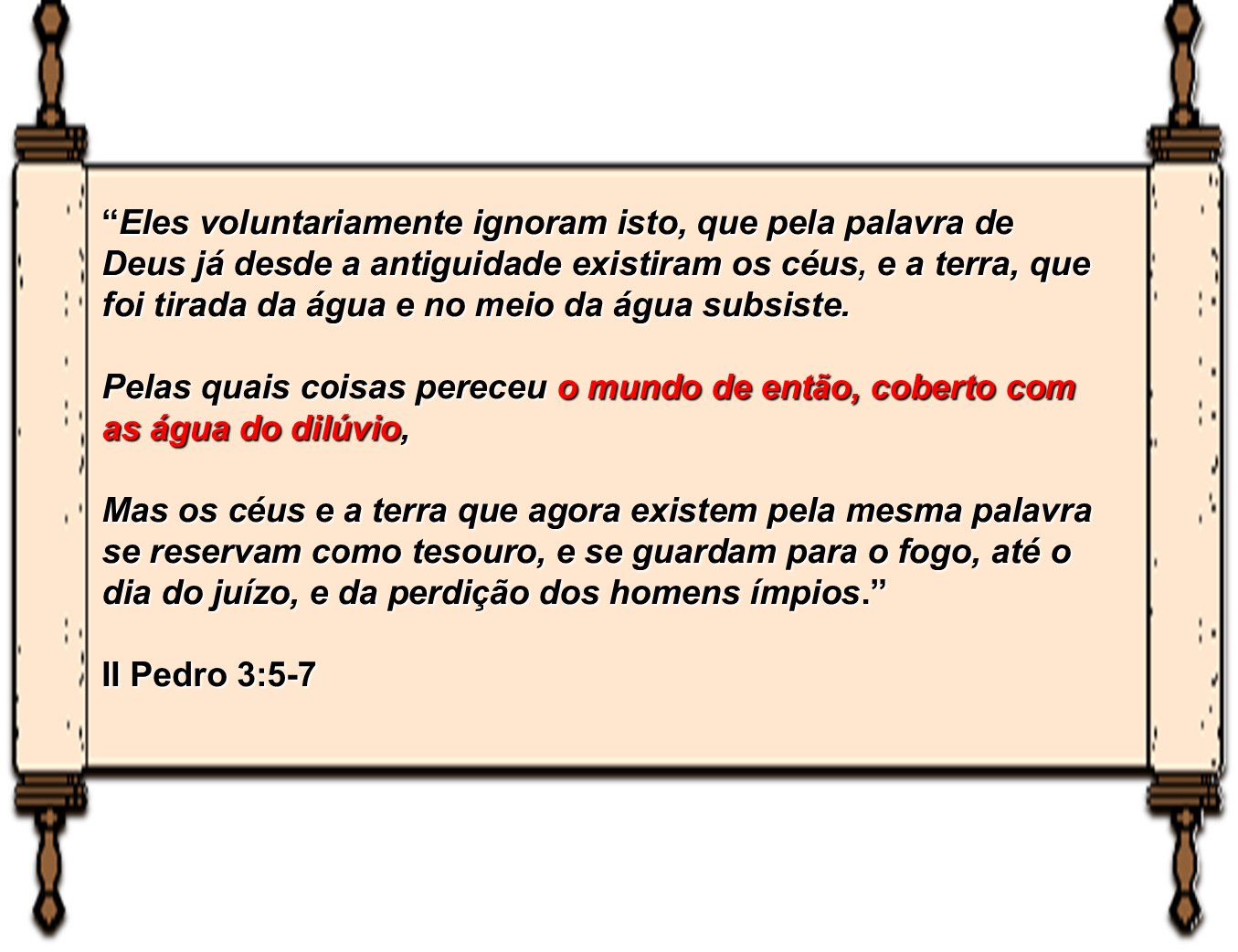 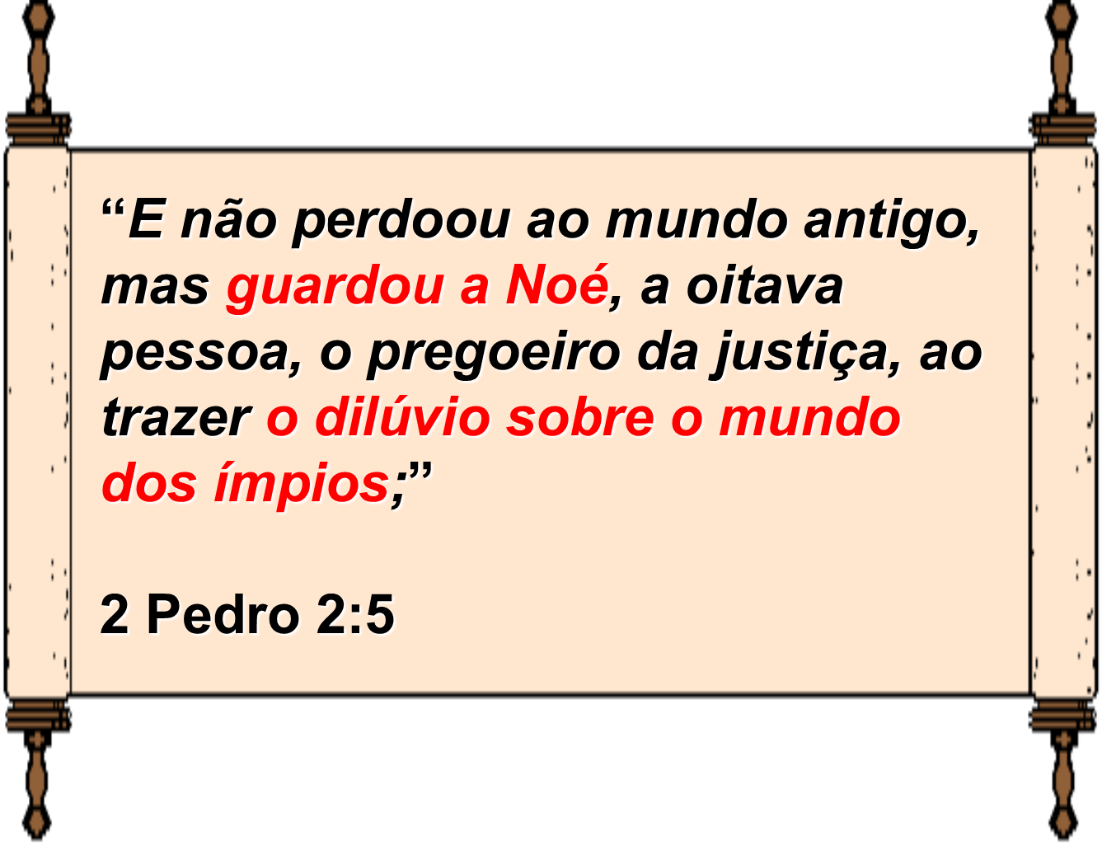 Pedro afirma que o mundo foi coberto com  água.
30
8 Razões Bíblicas Para Acreditar Num Dilúvio Universal
A Duração do Dilúvio. 01 ano e 11 dias.
A Profundidade do Dilúvio. Houve 6,7 metros acima do monte mais alto.
O Tamanho da Arca. 135 metros comprimento, 22,5 metros de largura e 13,5 metros de altura. 
O Propósito do Dilúvio. Destruir toda a vida em toda a terra.
A Necessidade para a  Arca.  Preservar a vida.
O Arco-íris e Sua Promessa. Não haverá dilúvio global mais. 
Testemunho do Velho Testamento. Jó, Salmos e Isaías. 
O Testemunho do Novo Testamento. Jesus, Hebreus e Pedro.
31
Mais Evidências Bíblicas do Dilúvio Global
Uso de palavra hebraica única para “dilúvio" (mabbul).
Termos universais (60+ vezes)
Duração do dilúvio (371 dias)
Volume e Dimensões da Arca
Aterragem da Arca (no topo duma montanha)
Comando pós-dilúvio para animais e pessoas (repovoar)
Origem de todas as nações da família de Noé
Vida útil dos patriarcas pré-inundações e pós-inundações
Jardim do Éden não pode ser encontrado hoje
32
“Rejeitando” o Dilúvio Global
Há aqueles que confiam mais nas interpretações antibíblicas dos fatos da ciência, do que nas claras declarações da Bíblica. Assim tem surgido várias teorias para explicar a Bíblia.

Teoria da inundação local: Abrangia apenas as montanhas locais.
Inconsistente com a duração do dilúvio e a necessidade de uma arca.
Como um dilúvio local poderia continuar a subir para 150 dias?
33
“Rejeitando” o Dilúvio Global
Há aqueles que confiam mais nas interpretações antibíblicas dos fatos da ciência, do que nas claras declarações da Bíblica. Assim tem surgido várias teorias para explicar a Bíblia.

Teoria da inundação local: Abrangia apenas as montanhas locais.
Porque os ocupantes não poderiam deixar a Arca por mais do que um ano.
34
“Rejeitando” o Dilúvio Global
Há aqueles que confiam mais nas interpretações antibíblicas dos fatos da ciência, do que nas claras declarações da Bíblica. Assim tem surgido várias teorias para explicar a Bíblia.

Teoria do Dilúvio Tranquilo: Cataclismo tranquilo em todo o mundo, sendo leve, suave e sem importância geograficamente. 
Oximoro (combinação de palavras de sentido oposto que parecem excluir-se mutuamente) – cataclismo = leve e suave!
35
“Rejeitando” o Dilúvio Global
São basicamente três posições sobre o Dilúvio de Noé:

Evolução: mito ou dilúvio local.
Evolução Teística: dilúvio local.
Criação Antiga
Teoria do Intervalo
Teoria Dia/Época  - Criação
Criação: dilúvio global
36
FIM
37